CS5670: Computer Vision
Noah Snavely
Synthesizing images with generative adversarial networks (GANs)
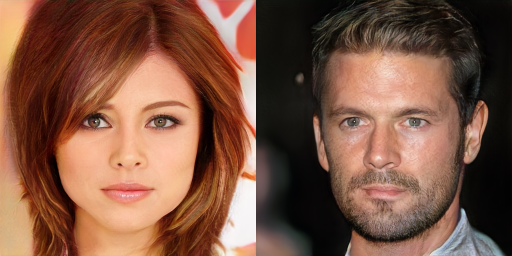 Automatically generated celebrities via GANs
Slides from Philipp Isola
Readings
NIPS 2016 Tutorial on GANs
https://arxiv.org/abs/1701.00160
Other resources
Deep visualization toolbox
https://www.youtube.com/watch?v=AgkfIQ4IGaM

A Beginner's Guide To Understanding Convolutional Neural Networks
https://adeshpande3.github.io/adeshpande3.github.io/A-Beginner's-Guide-To-Understanding-Convolutional-Neural-Networks/
Announcements
Project 5 due Monday, 5/14 at 11:59pm
Reminder: Course evals (5 bonus points)
https://apps.engineering.cornell.edu/CourseEval 

Final exam in class on Wednesday
Please arrange yourselves with at least one space between you and the closest person in the same row when you arrive
Today
Generative adversarial networks
Course review
Motivation: Synthesizing images
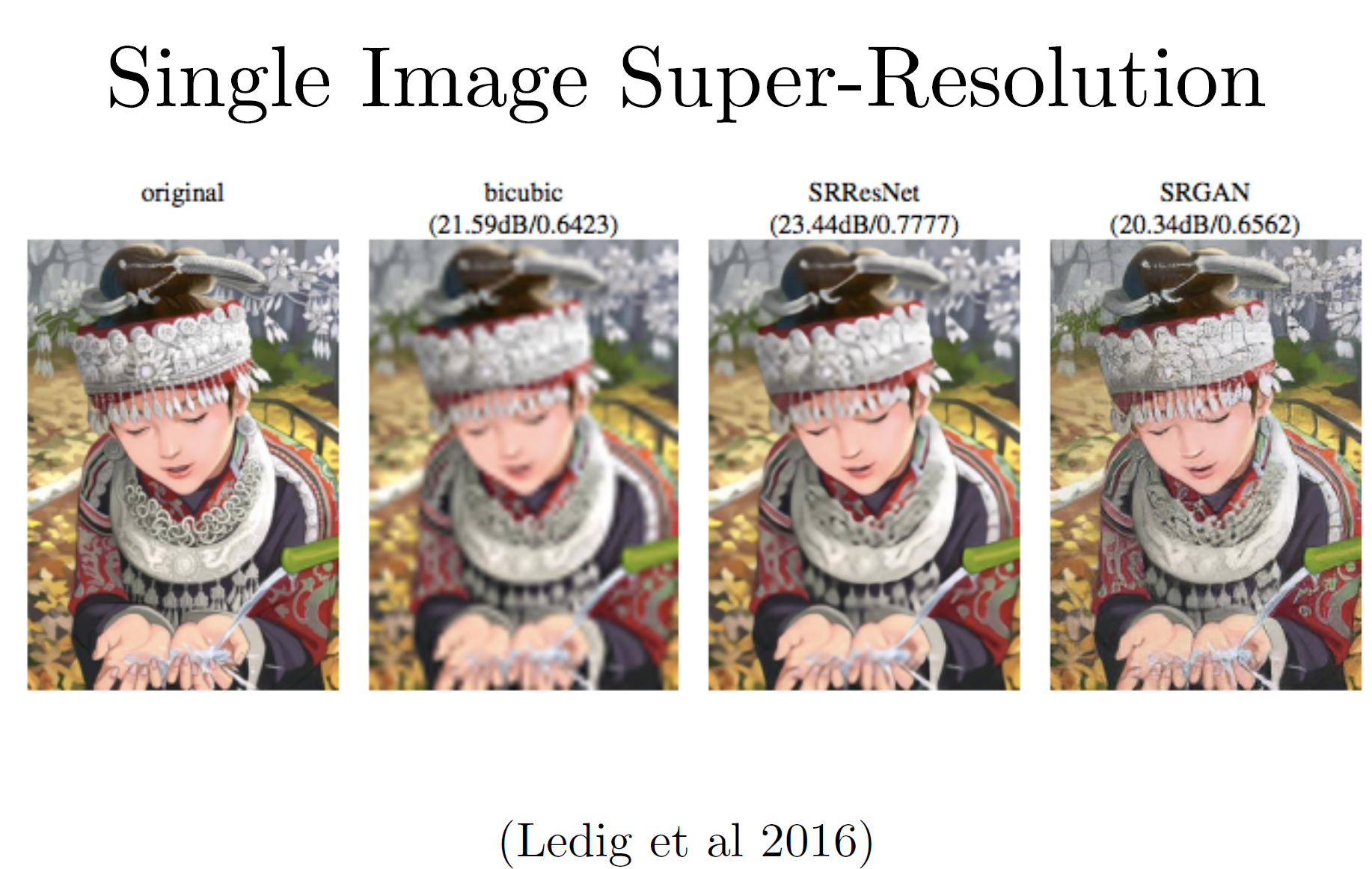 Motivation: Synthesizing images
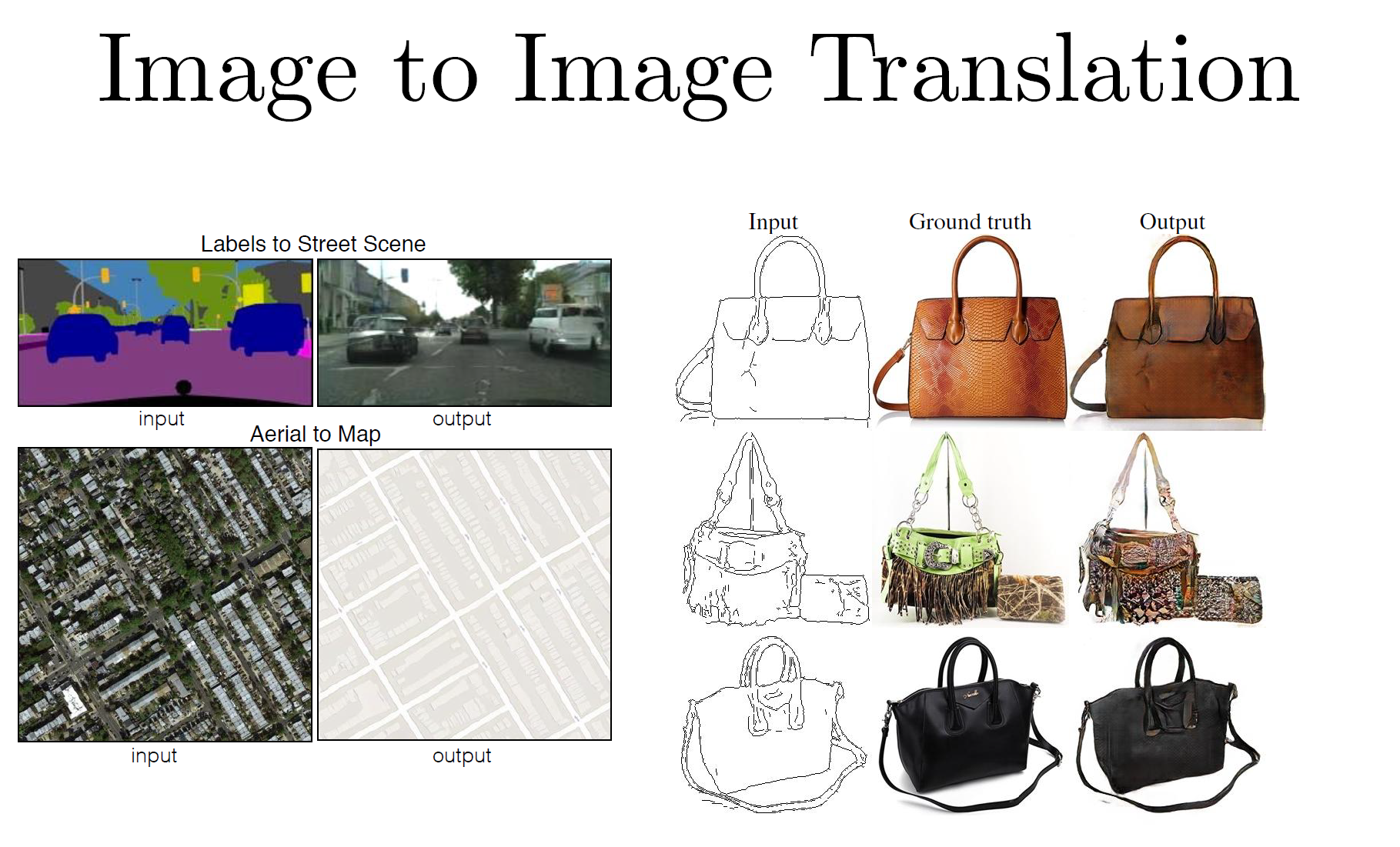 Demo
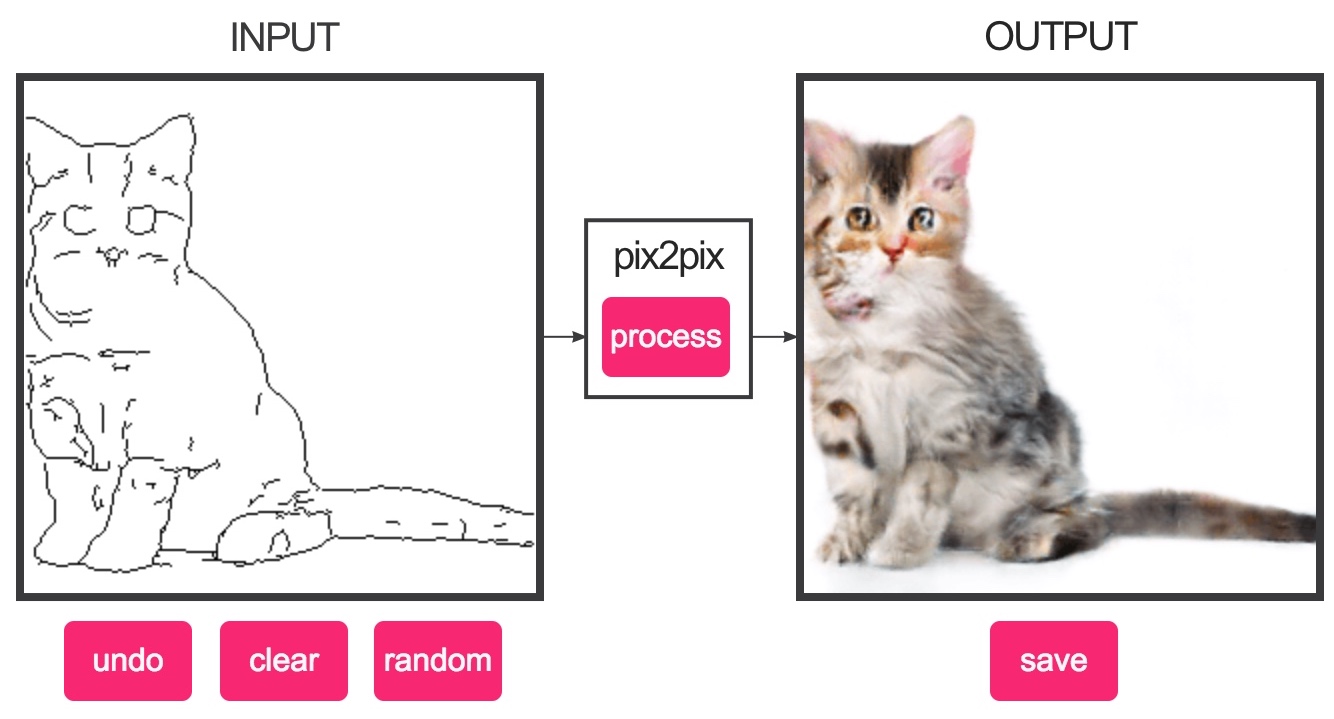 https://affinelayer.com/pixsrv/
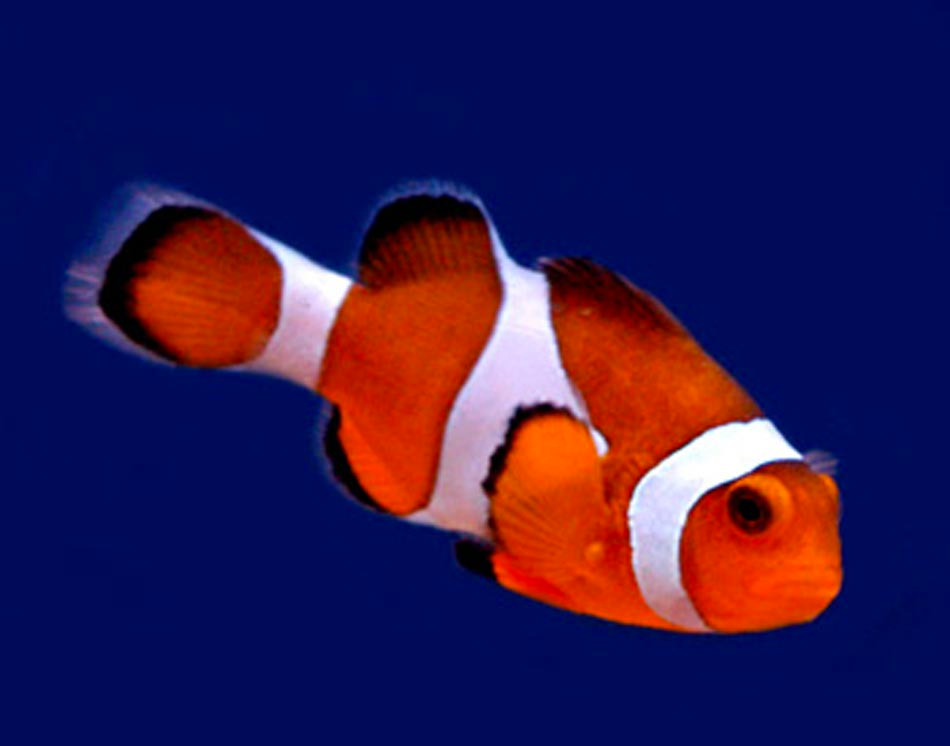 Image classification
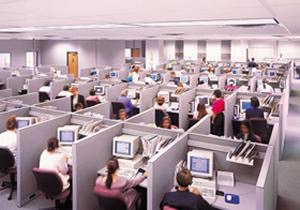 Learner
“Fish”
label Y
image X
Image classification
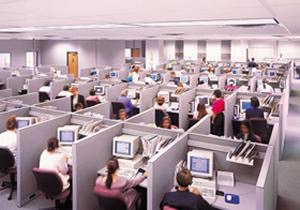 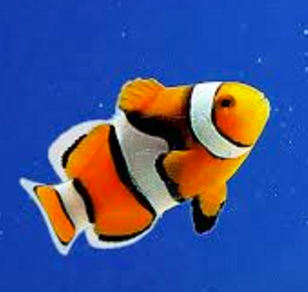 Learner
“Fish”
label Y
image X
Image classification
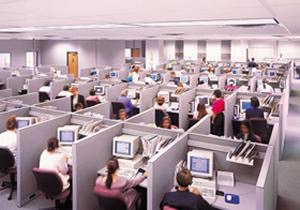 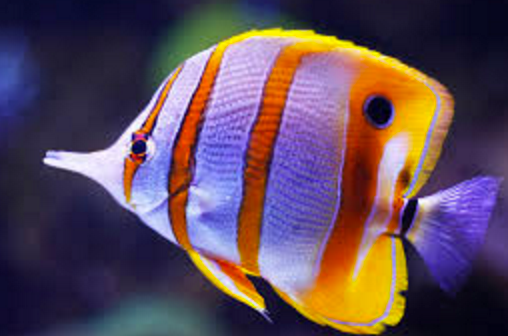 Learner
“Fish”
label Y
image X
Image classification
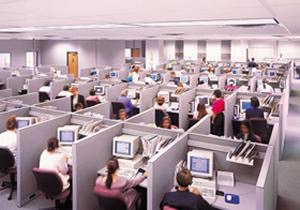 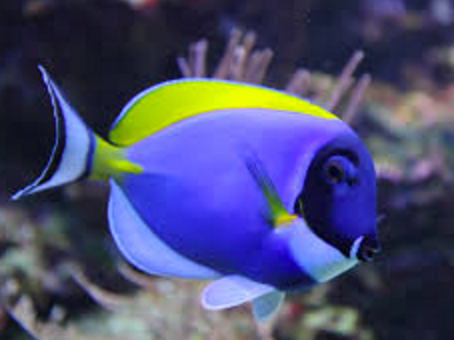 Learner
“Fish”
…
label Y
image X
Object labeling
Style transfer
Text-to-photo
Edge Detection
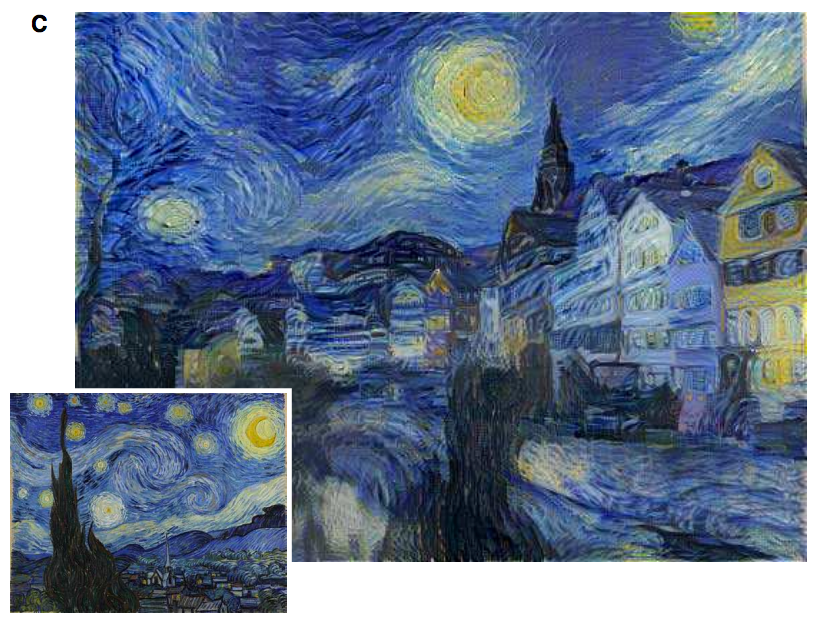 Image prediction (“structured prediction”)
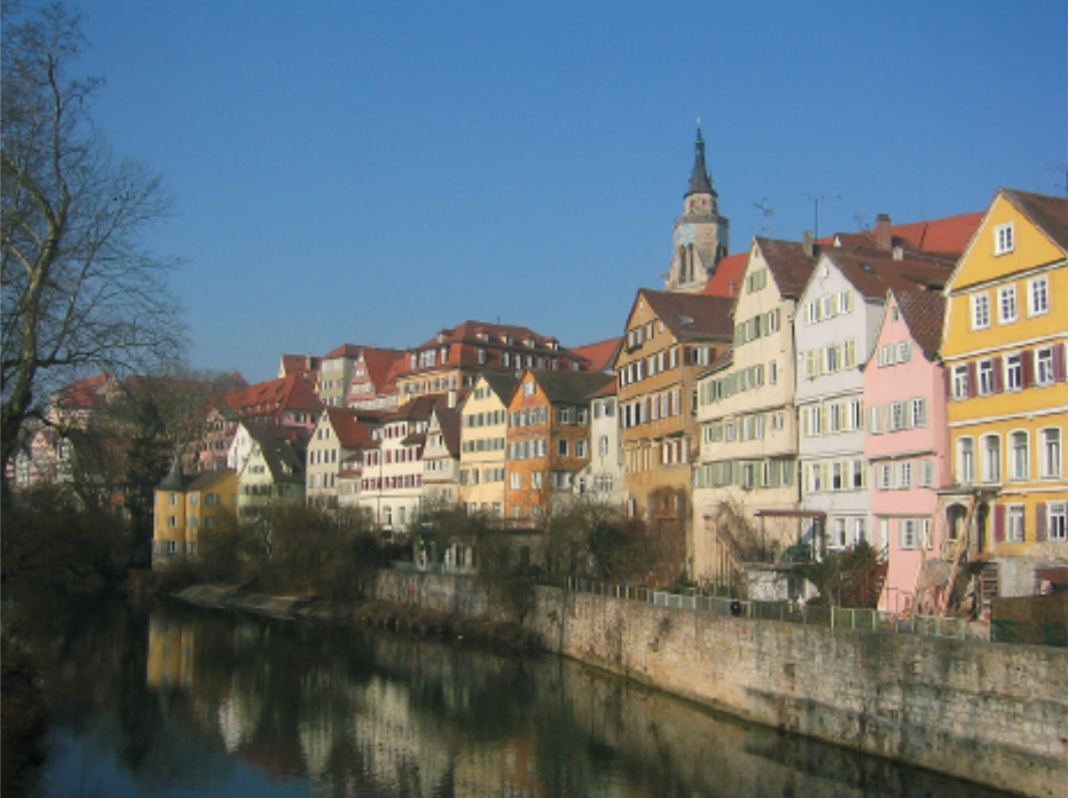 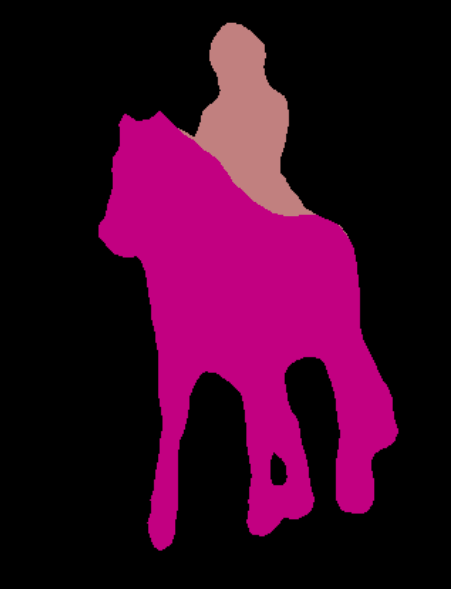 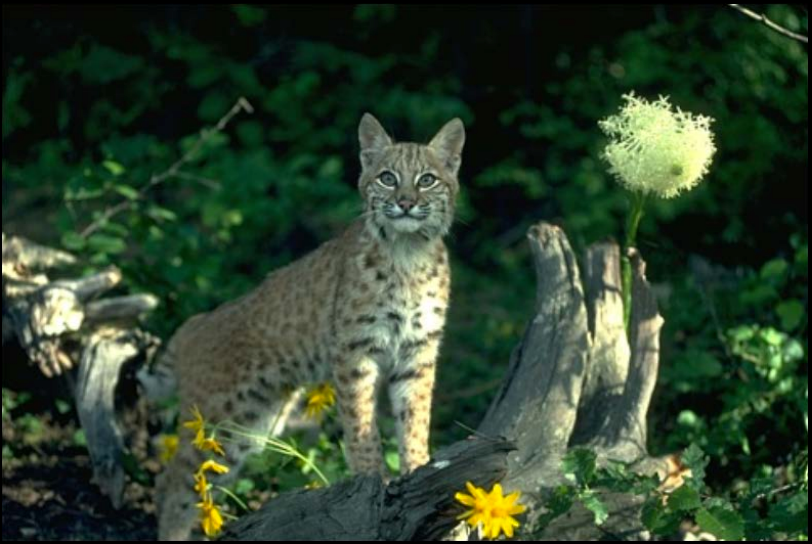 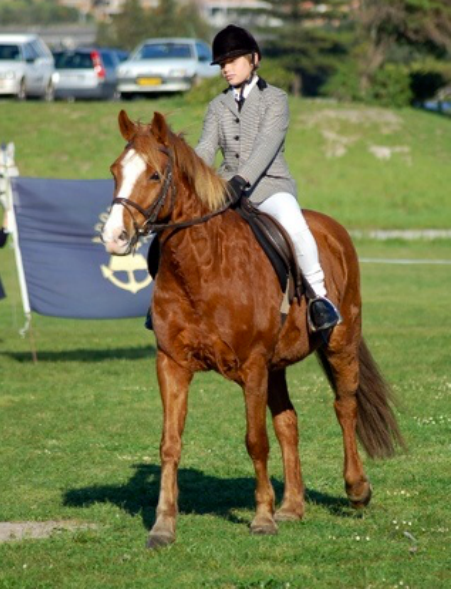 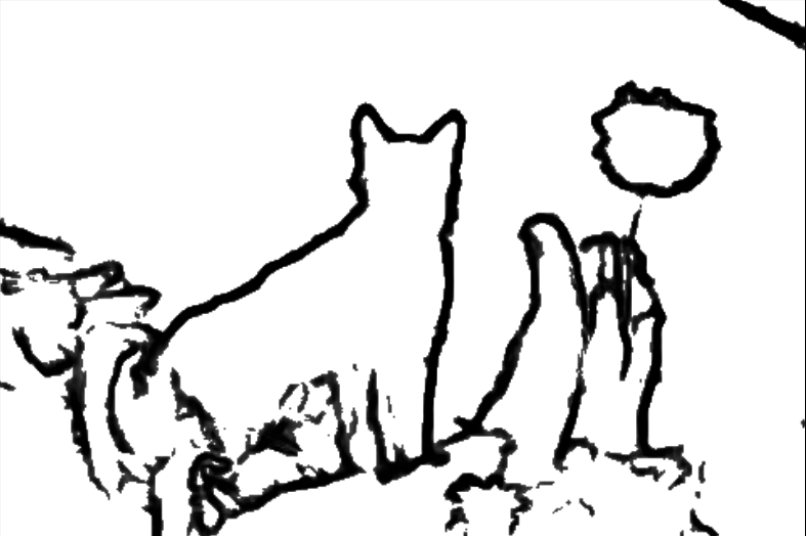 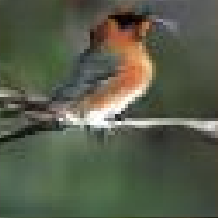 “this small bird has a pink breast and crown…”
[Reed et al. 2014, …]
[Xie et al. 2015, …]
[Gatys et al. 2016, …]
[Long et al. 2015, …]
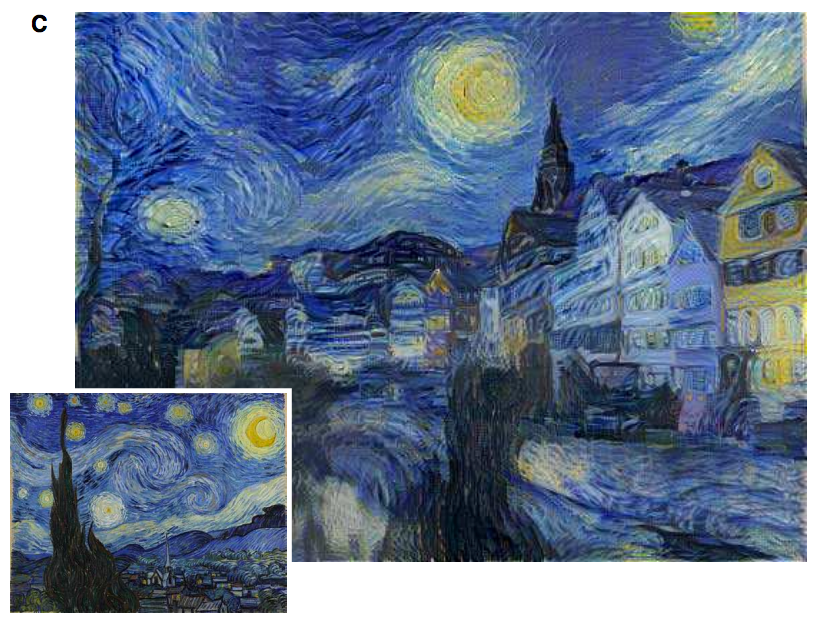 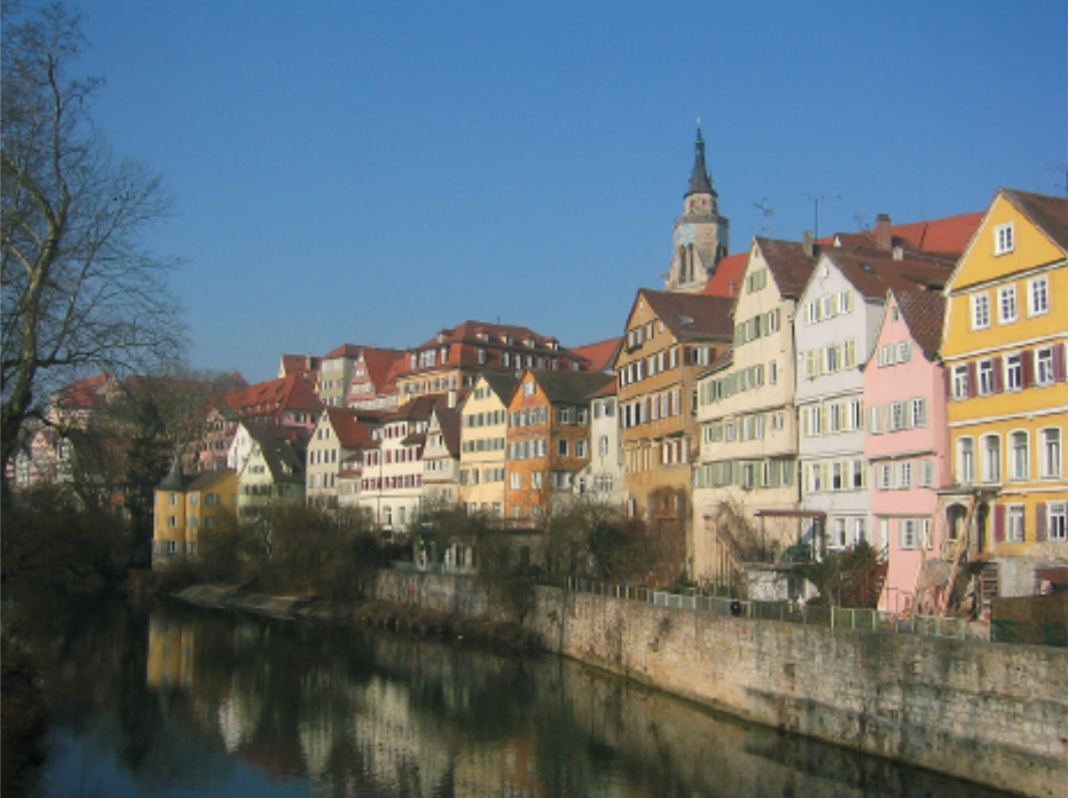 Challenges
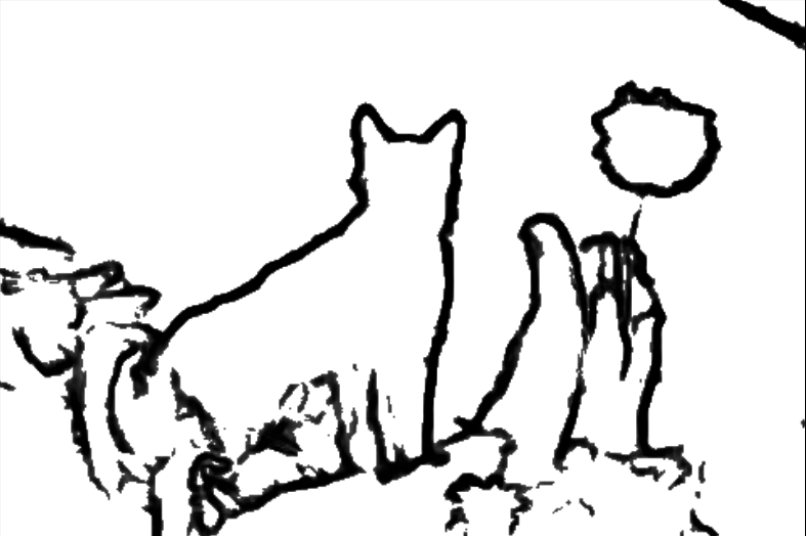 Output is high-dimensional, structured object
Uncertainty in mapping; many plausible outputs
Lack of supervised training data
“this small bird has a pink breast and crown…”
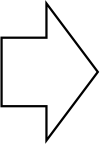 Training data
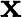 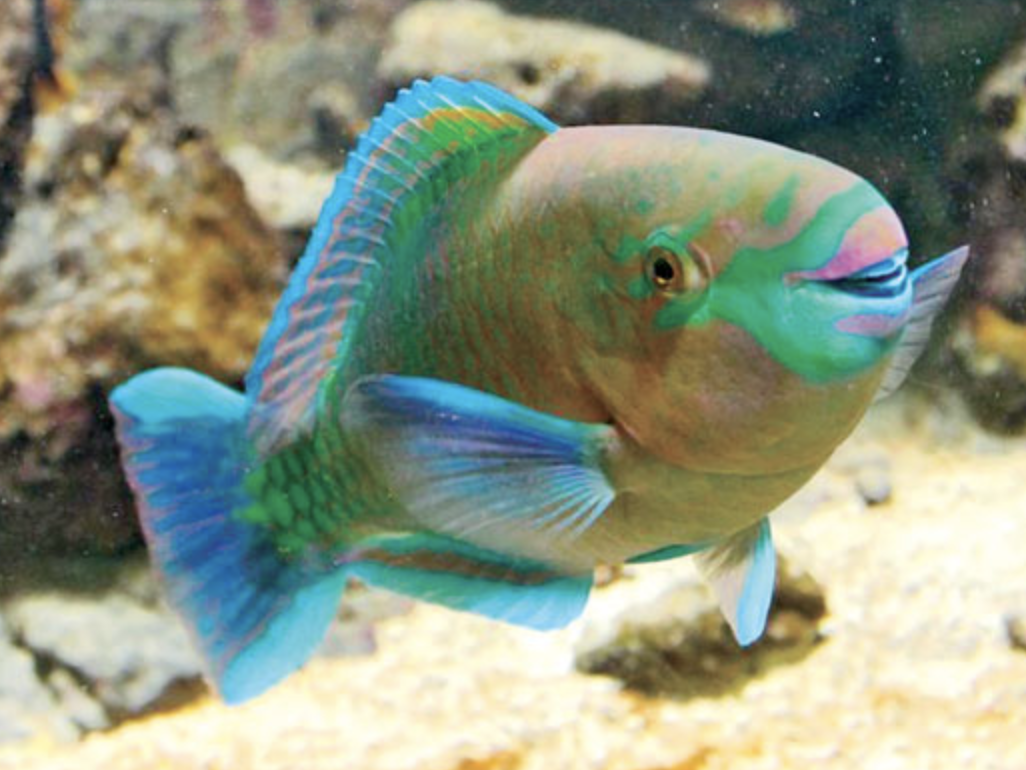 Objective function
(loss)
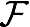 Convolutional Neural Network
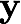 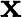 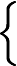 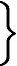 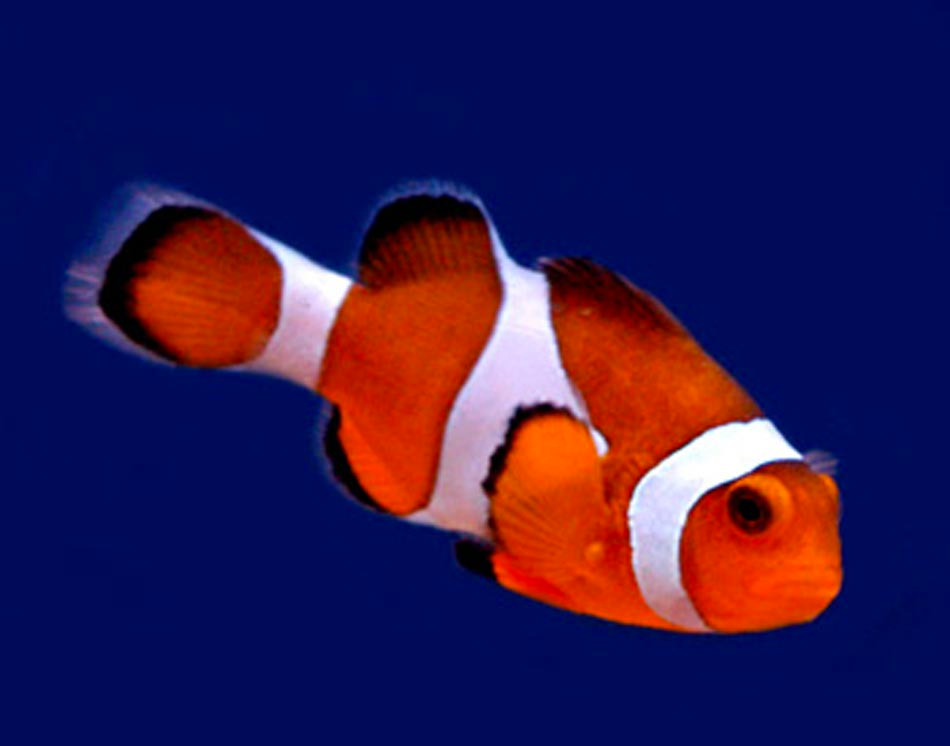 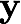 “Fish”
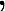 “Fish”
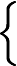 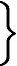 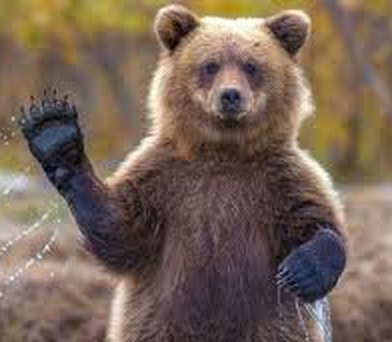 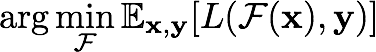 “Grizzly”
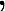 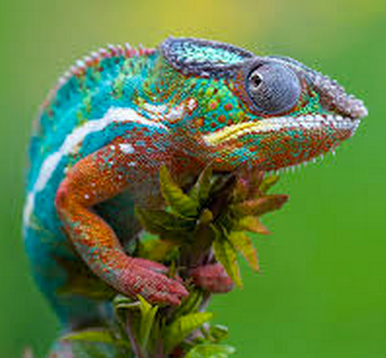 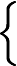 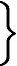 “Chameleon”
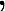 …
[Speaker Notes: So formally, we are working in the Lab color space. The grayscale information is contained in the L, or lightness channel of the image, and is the input to our system.

The output is the ab, or color channels.

We’re looking to learn the mapping from L to ab using a CNN.

We can then take the predicted ab channels, concatenate them with the input, and hopefully get a plausible colorization of the input image. This is the graphics benefit of this problem.]
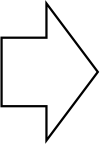 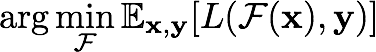 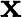 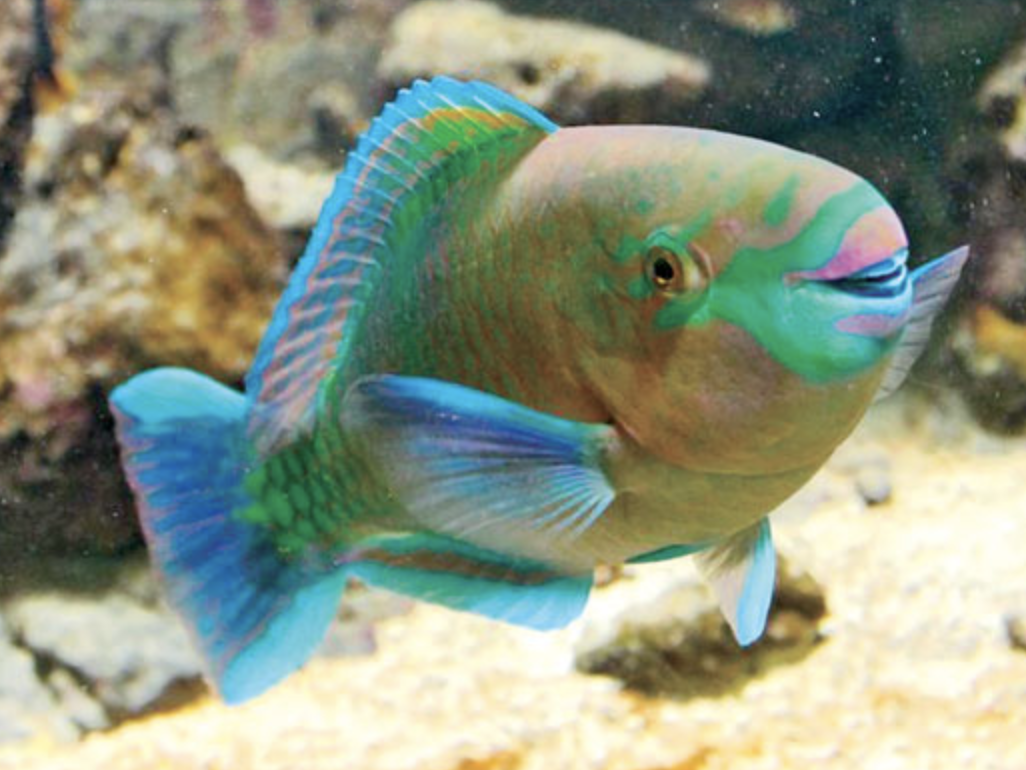 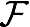 “How should I do it?”
“What should I do”
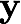 “Fish”
[Speaker Notes: So formally, we are working in the Lab color space. The grayscale information is contained in the L, or lightness channel of the image, and is the input to our system.

The output is the ab, or color channels.

We’re looking to learn the mapping from L to ab using a CNN.

We can then take the predicted ab channels, concatenate them with the input, and hopefully get a plausible colorization of the input image. This is the graphics benefit of this problem.]
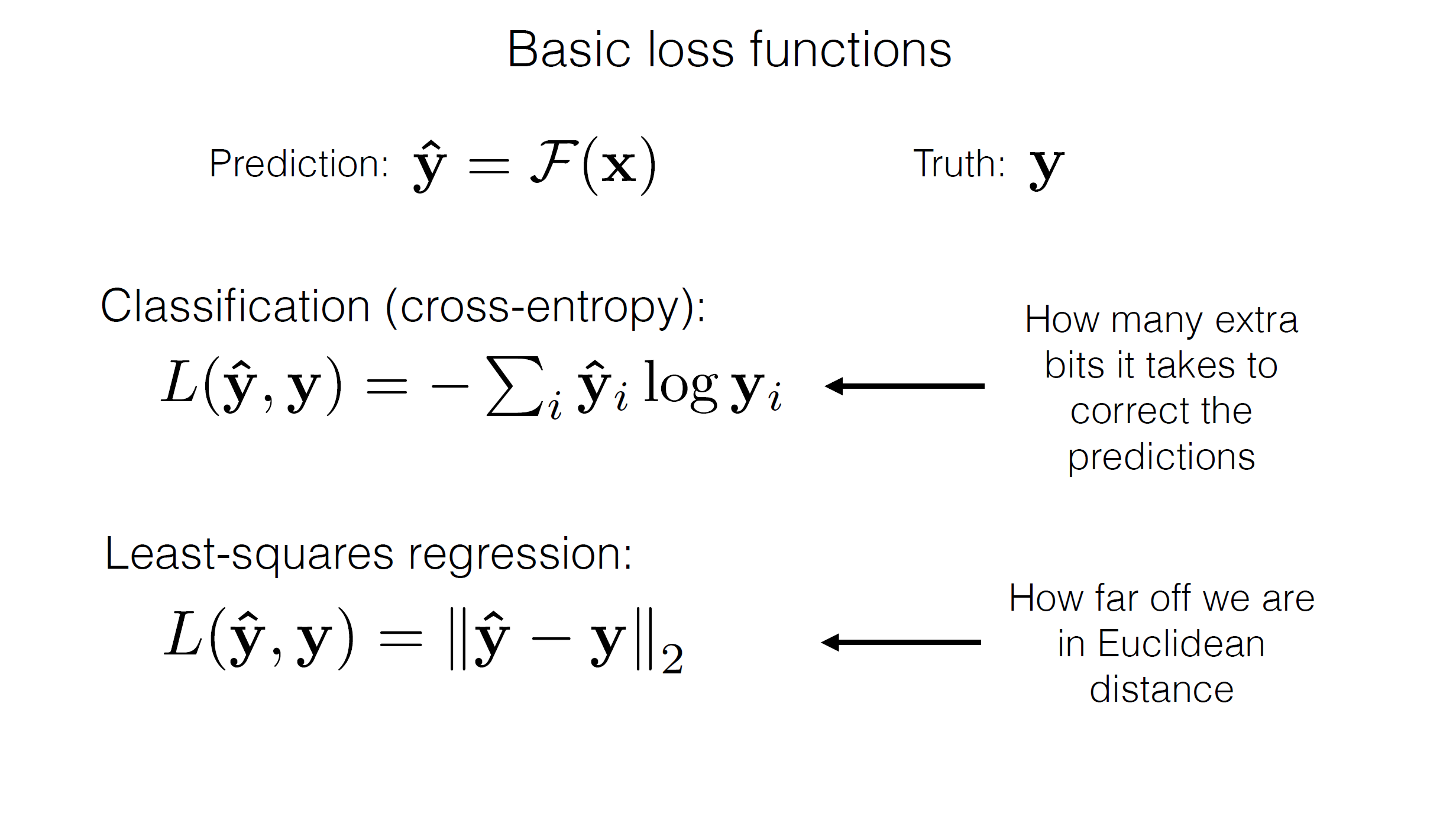 Training data
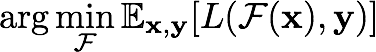 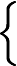 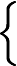 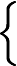 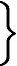 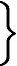 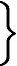 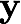 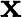 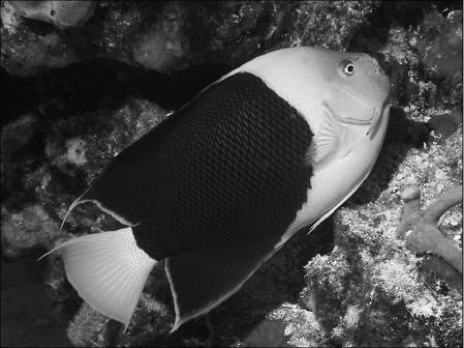 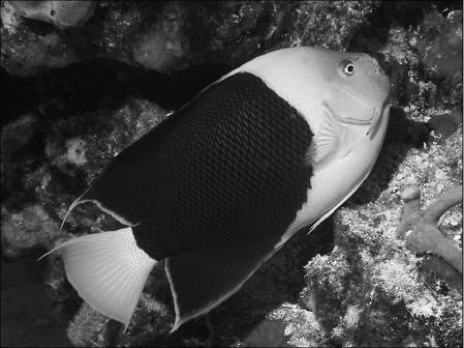 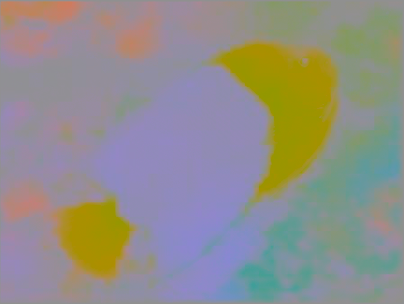 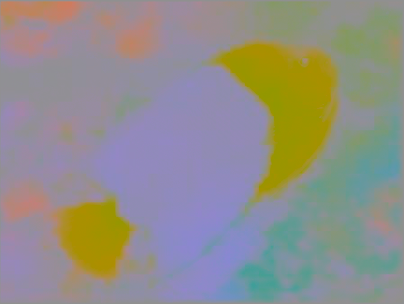 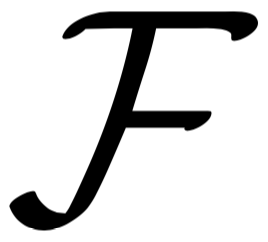 Objective function
(loss)
Neural Network
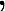 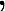 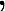 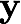 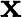 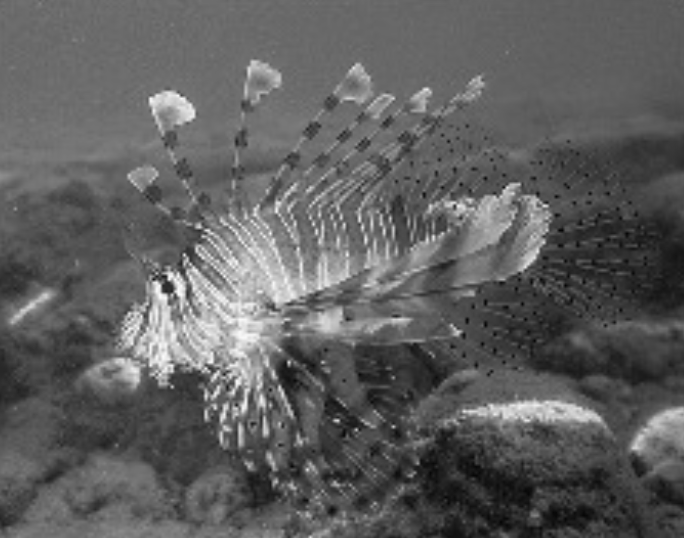 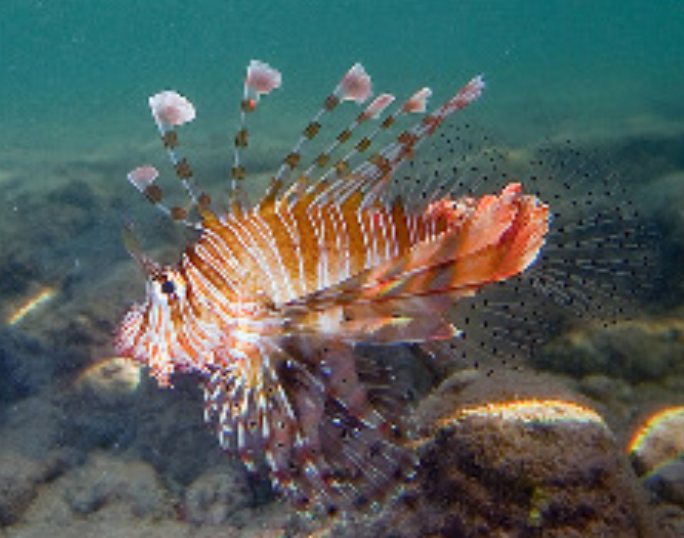 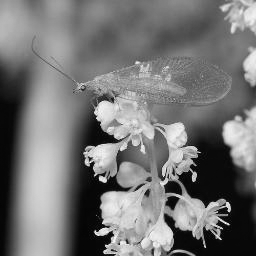 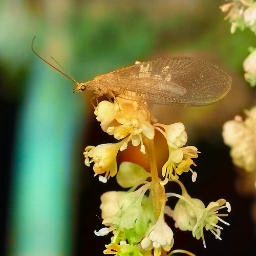 Color information: ab channels
Grayscale image: L channel
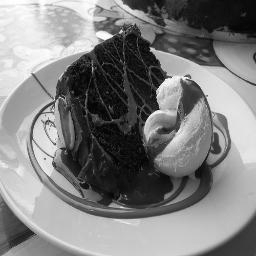 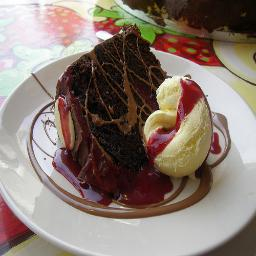 …
[Speaker Notes: So formally, we are working in the Lab color space. The grayscale information is contained in the L, or lightness channel of the image, and is the input to our system.

The output is the ab, or color channels.

We’re looking to learn the mapping from L to ab using a CNN.

We can then take the predicted ab channels, concatenate them with the input, and hopefully get a plausible colorization of the input image. This is the graphics benefit of this problem.]
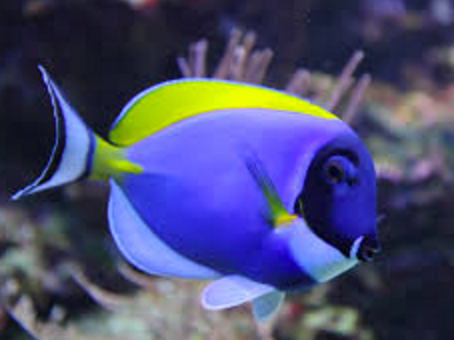 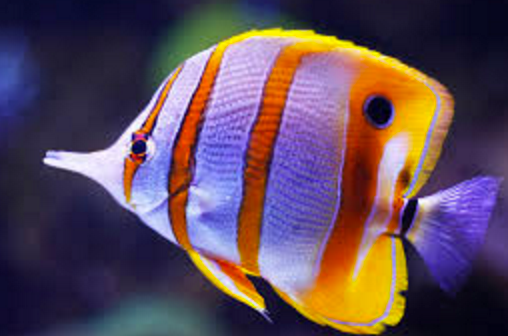 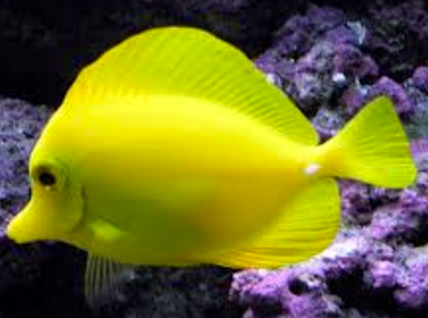 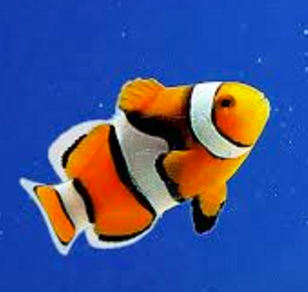 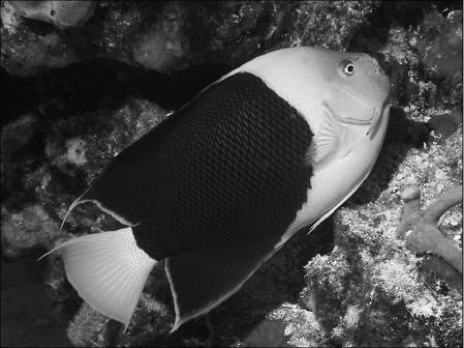 …
“rockfish”
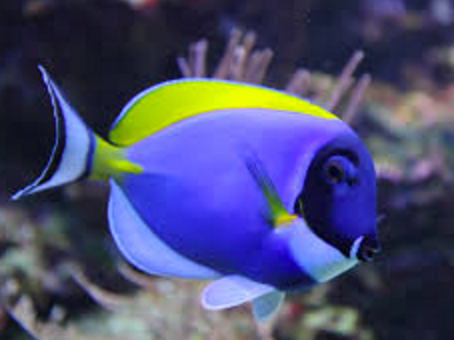 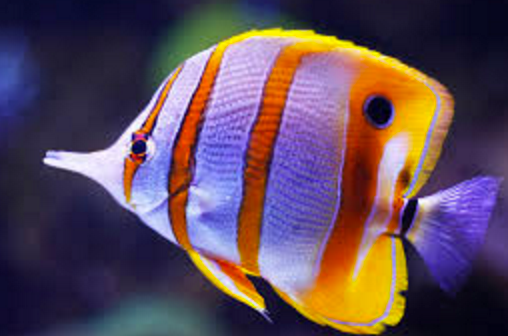 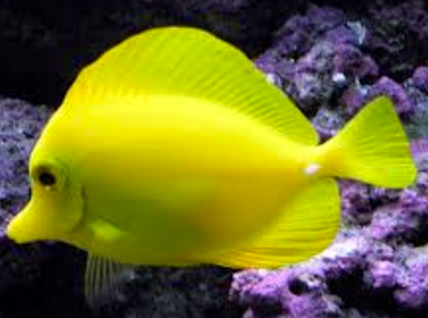 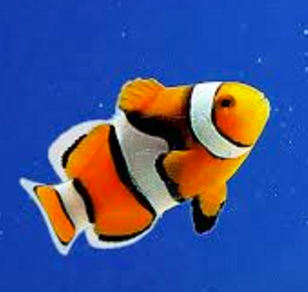 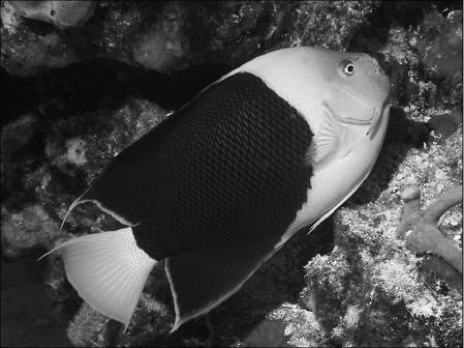 …
“yellow”
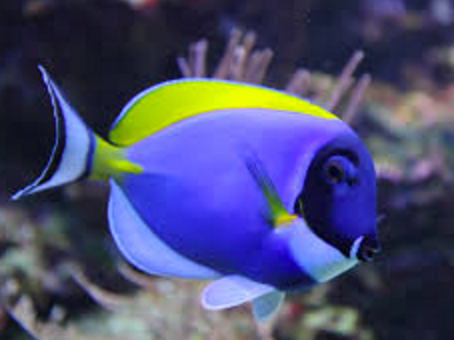 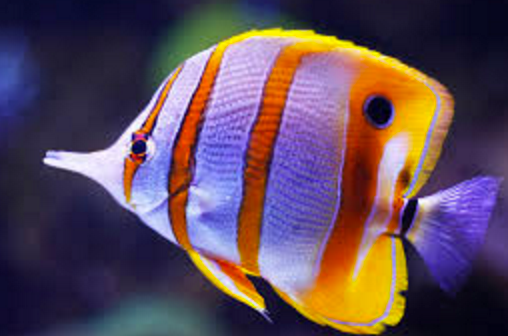 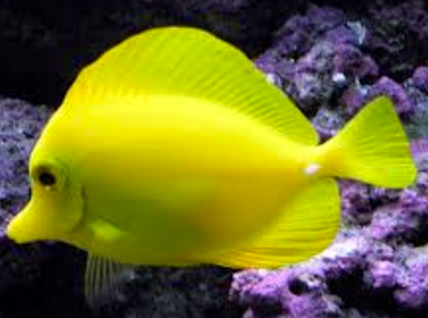 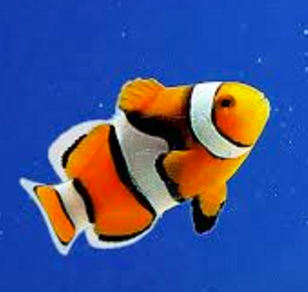 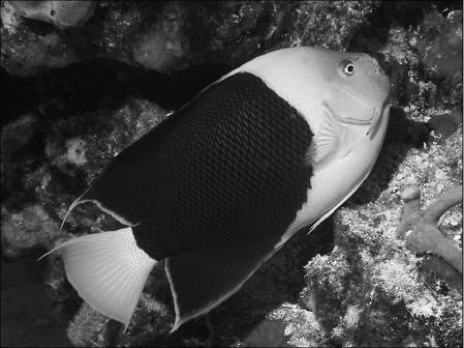 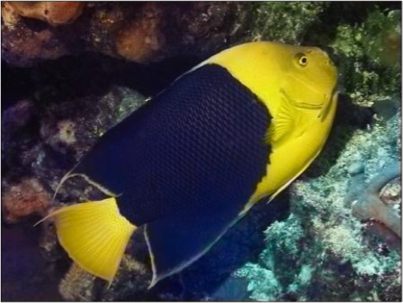 …
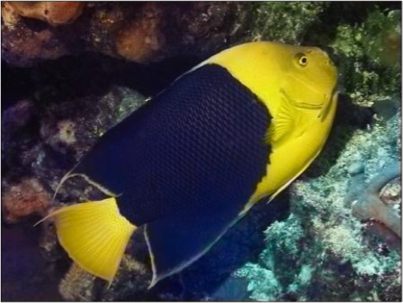 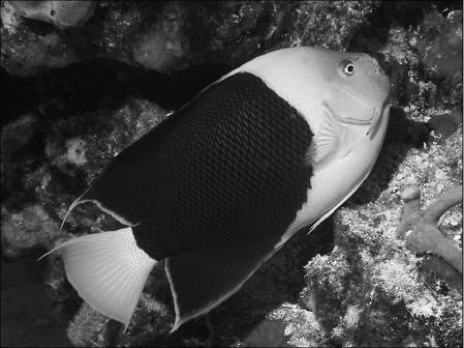 Loss Function
Image classification with a neural net
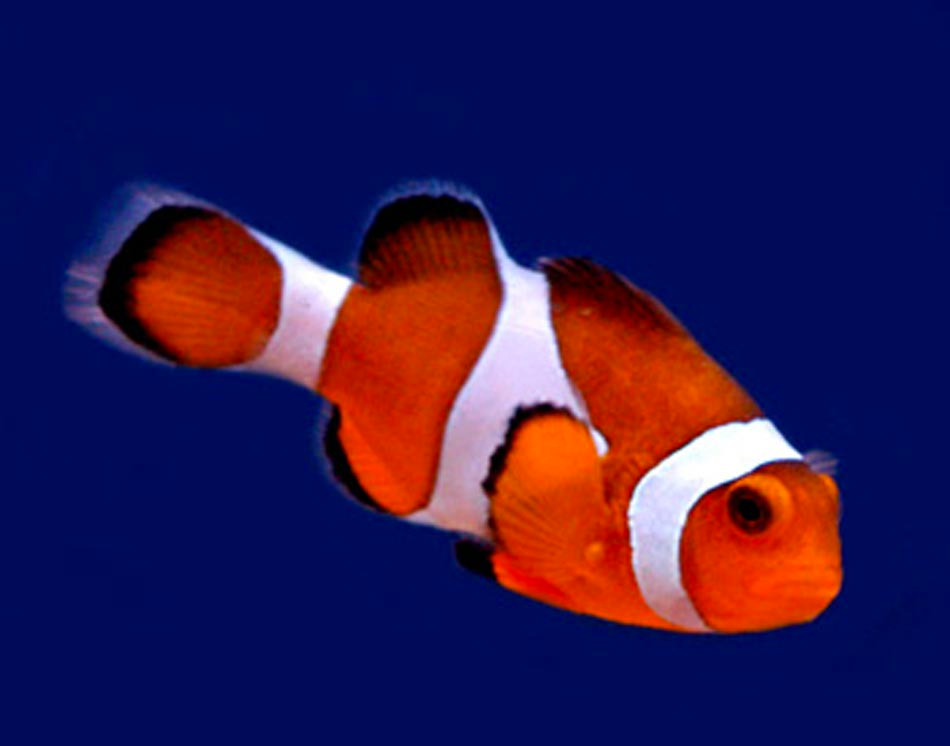 “clown fish”
Input image
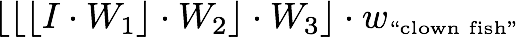 Can we generate images using a neural net?
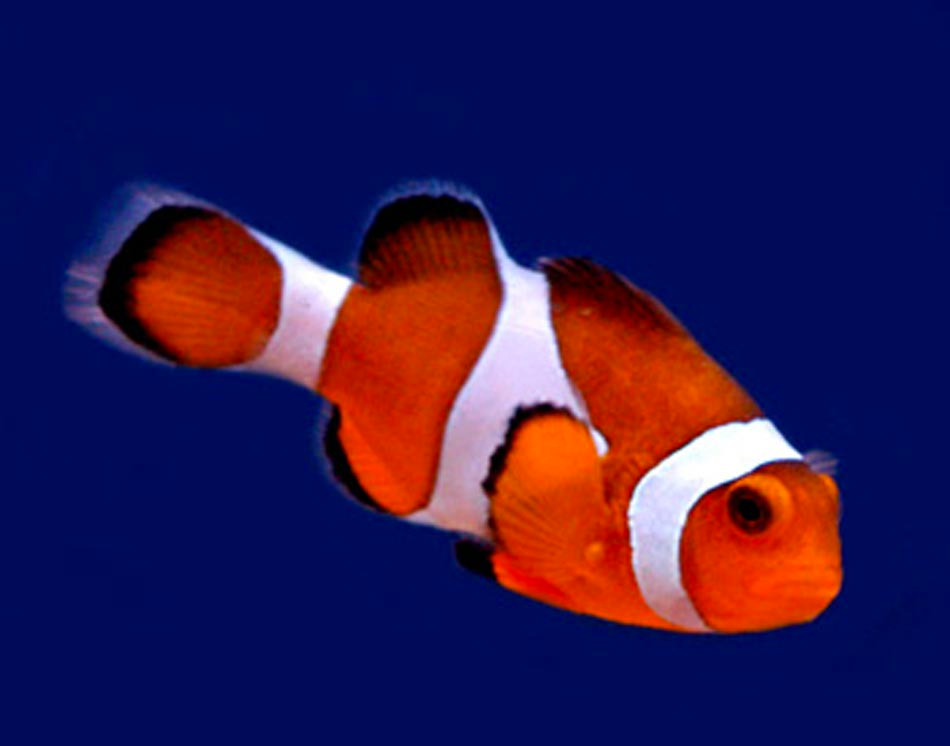 “clown fish”
Synthesized image
In structured prediction, you shouldn’t treat every output as independent!
In one-to-many prediction, you need to predict a set of possibilities
Ground truth
Output
Input
Designing loss functions
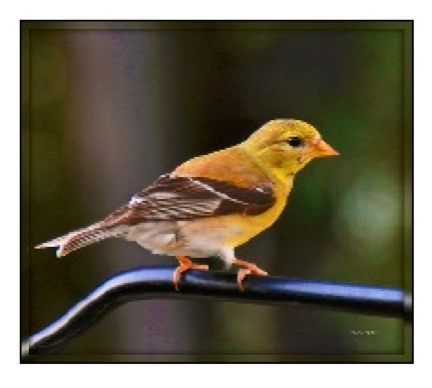 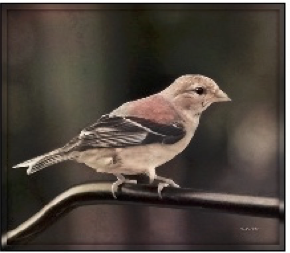 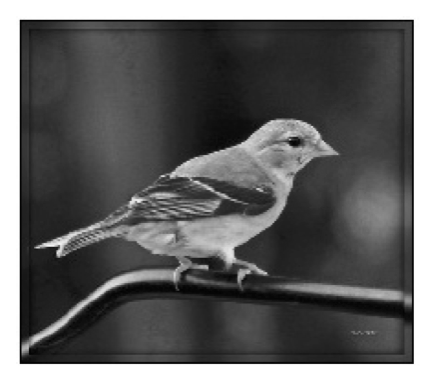 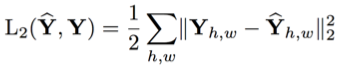 [Speaker Notes: Sounds reasonable, right?

“Minimize Euclidean distance between each predicted pixel color and its ground truth value.”]
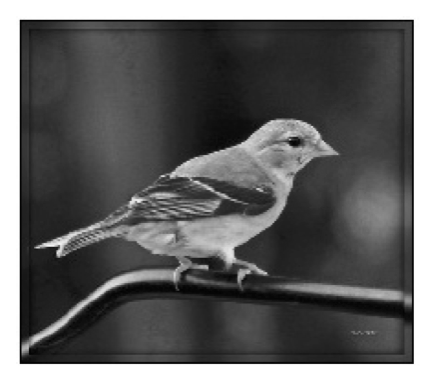 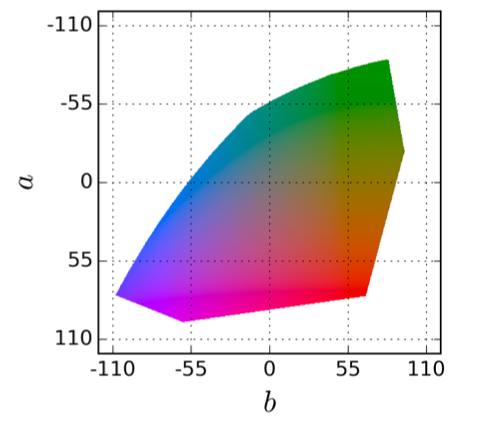 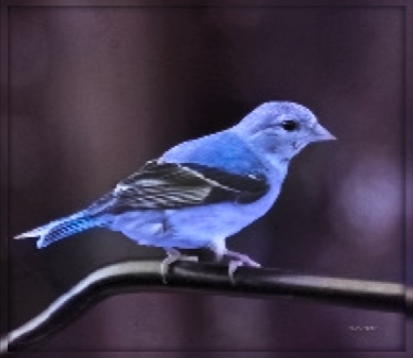 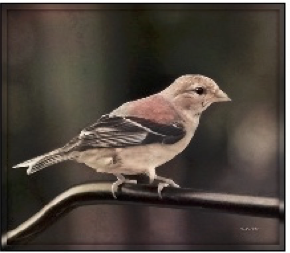 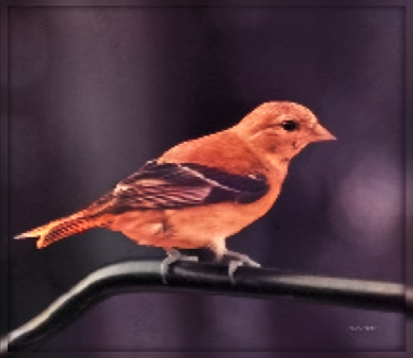 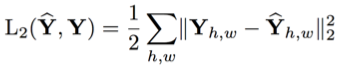 [Speaker Notes: Suppose there is an equal chance that the actual color is red or blue. Then the solution that minimizes the L2 norm is to output average of red and blue, which gives a grayish result.]
Zhang et al. 2016
Ground truth
Input
Designing loss functions
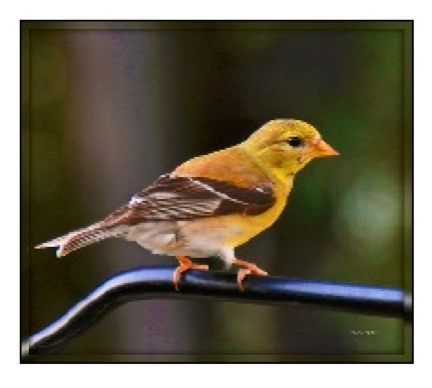 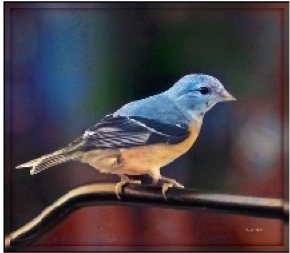 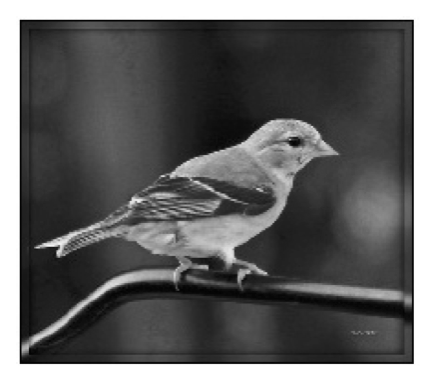 Color distribution cross-entropy loss with colorfulness enhancing term.
[Zhang, Isola, Efros, ECCV 2016]
[Speaker Notes: Required lots of engineering. Choose a color space, discretization scheme, soft-encoding, class-rebalancing with regularization, annealed-mean, etc.

Can we just automatically learn all this?]
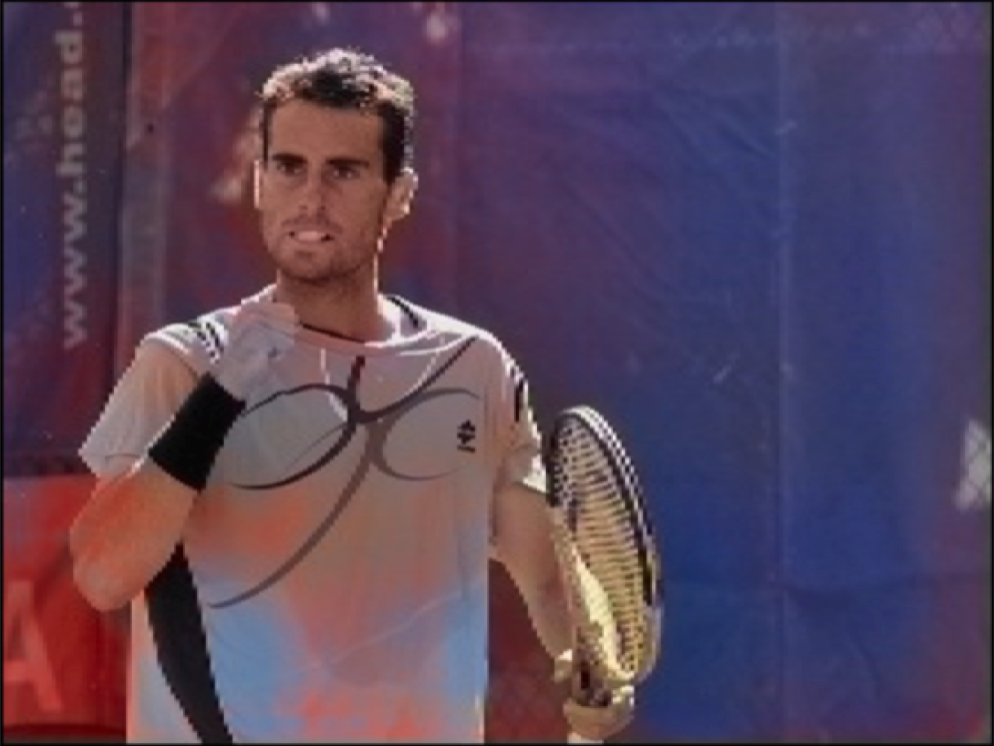 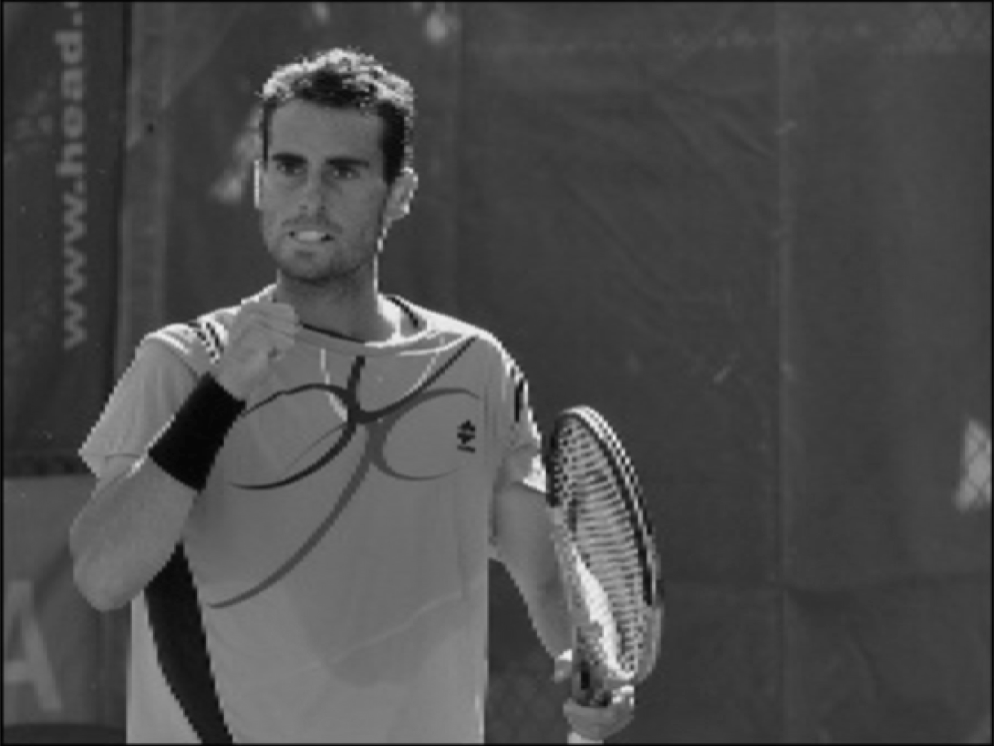 [Speaker Notes: But, it still messes up!]
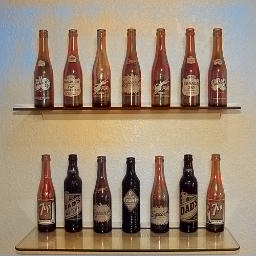 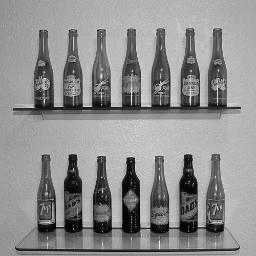 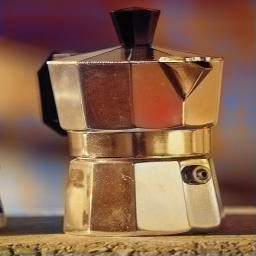 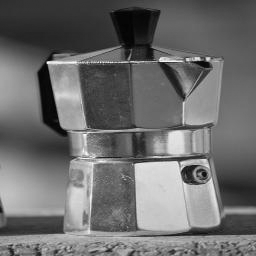 Output
Designing loss functions
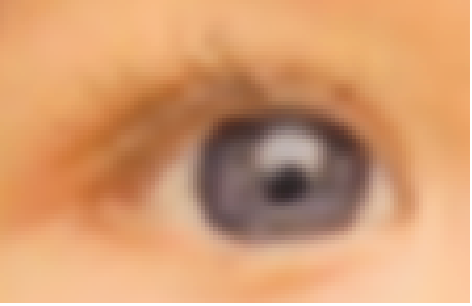 Input
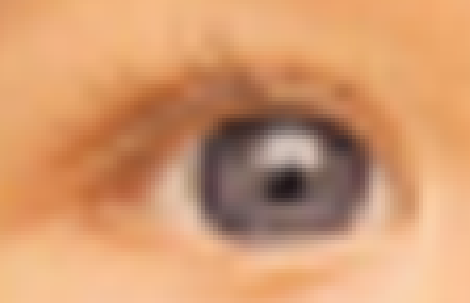 “Minimize Euclidean distance between each predicted pixel color and its ground truth value.”
[Johnson, Alahi, Li, ECCV 2016]
Designing loss functions
Input
Johnson et al. 2016
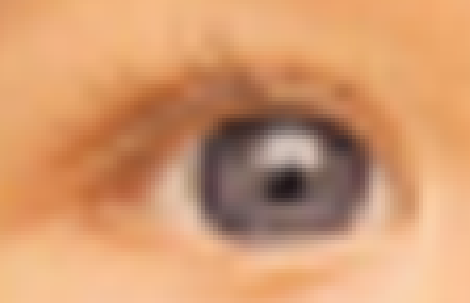 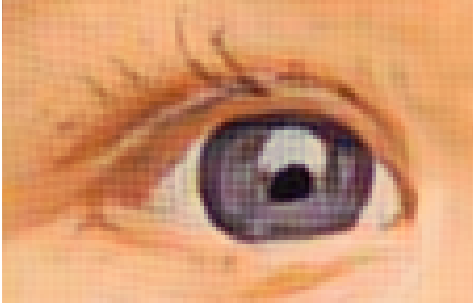 Match the covariance statistics of deep feature activations.
[Johnson, Alahi, Li, ECCV 2016]
[Speaker Notes: But all these problems are pretty much the same: map pixels to pixels.]
Structured Losses
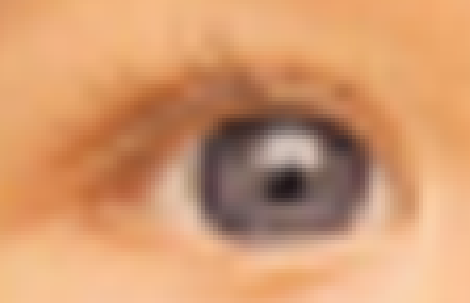 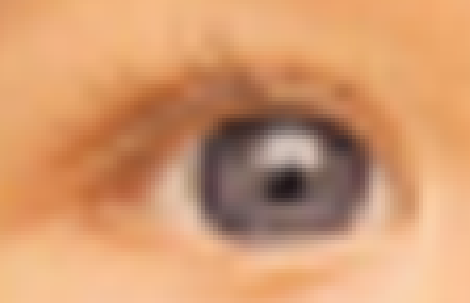 Looks at joint configuration
of pixels
Each pixel treated as 
independent
Designing loss functions
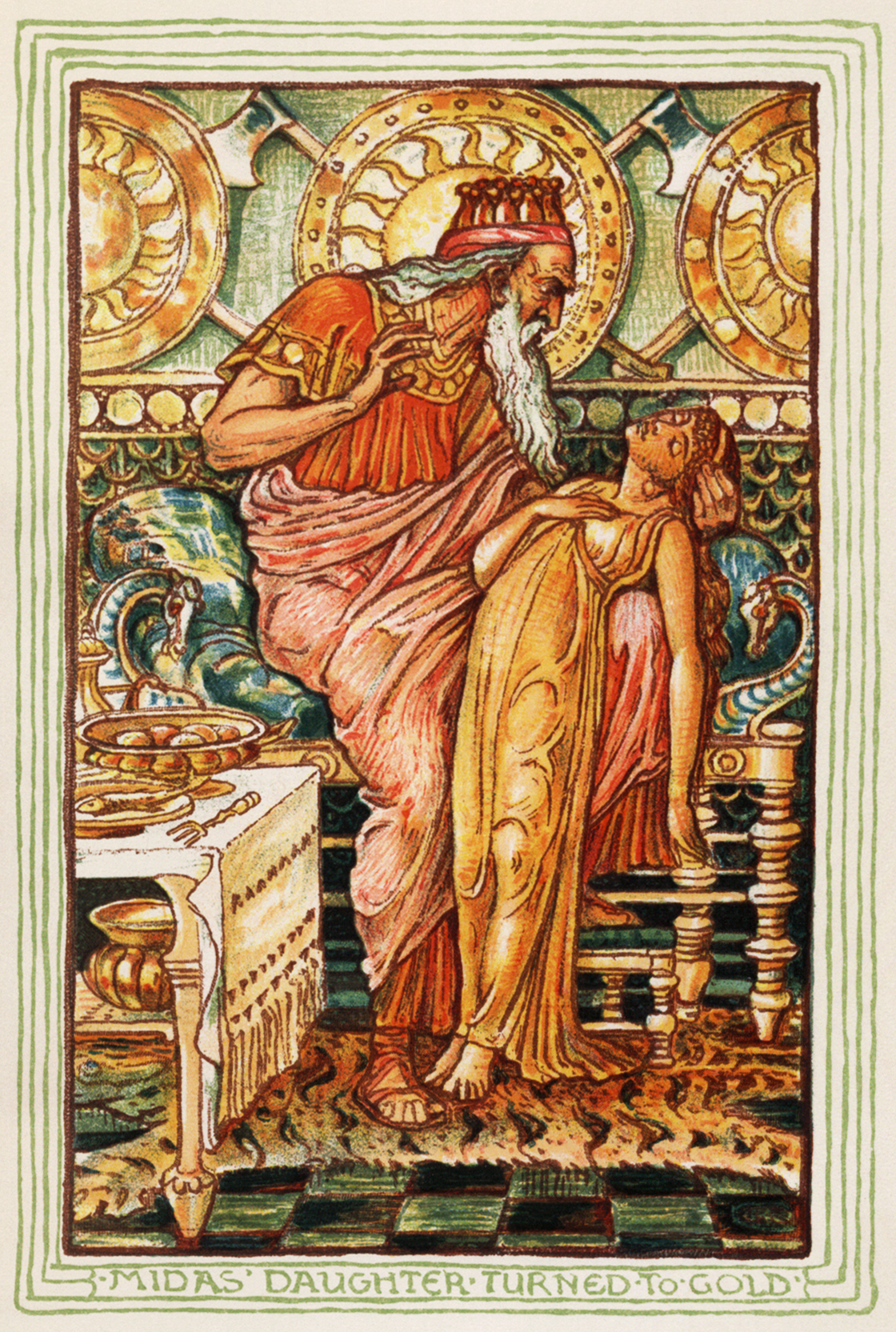 Be careful what you wish for!
[Speaker Notes: We have to be care not to make Midas’ mistake. If you recall your greek mythology, Midas was a king back in the day, and he was granted a wish, and he wished that everything he touched turned to gold. And then he ended up starving to death because all the food he touched immediately turned to gold. So be careful what you wish for.]
Super-resolution
Designing loss functions
Image colorization
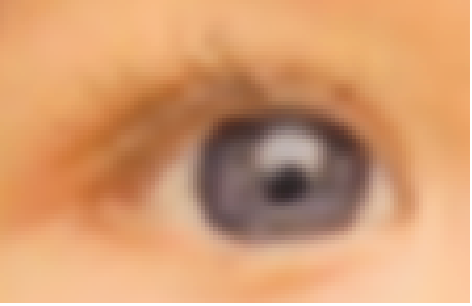 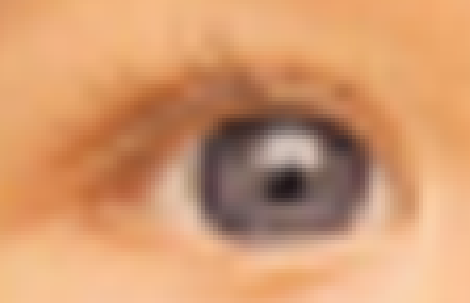 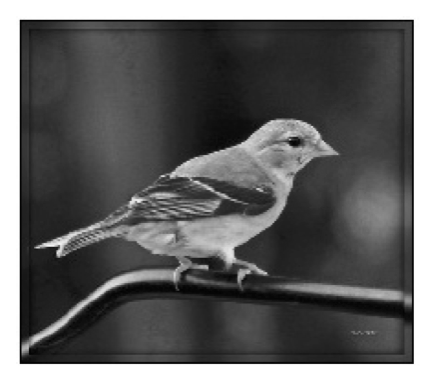 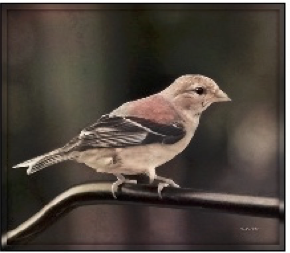 L2 regression
L2 regression
[Zhang, Isola, Efros, ECCV 2016]
[Johnson, Alahi, Li, ECCV 2016]
[Speaker Notes: So we can carefully engineer our loss functions]
Designing loss functions
Image colorization
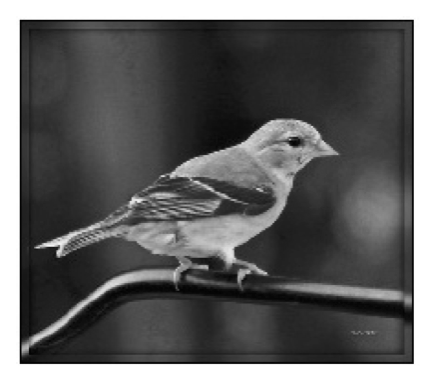 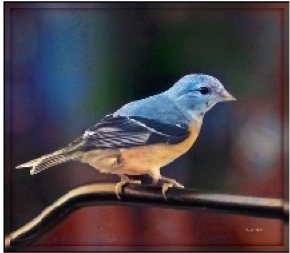 Cross entropy objective, with colorfulness term
[Zhang, Isola, Efros, ECCV 2016]
Super-resolution
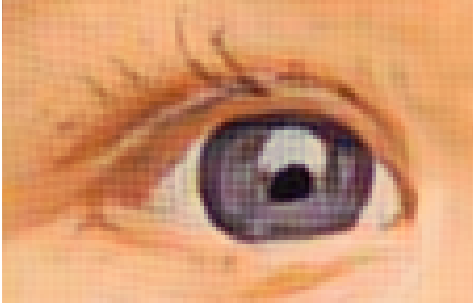 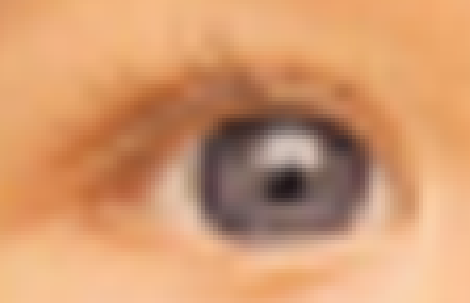 Deep feature covariance matching objective
[Johnson, Alahi, Li, ECCV 2016]
[Speaker Notes: So we can carefully engineer our loss functions]
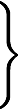 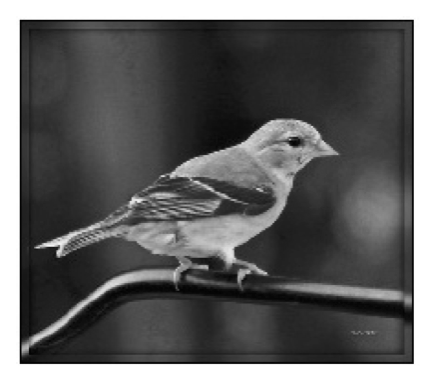 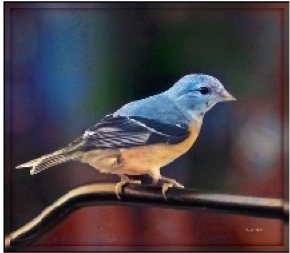 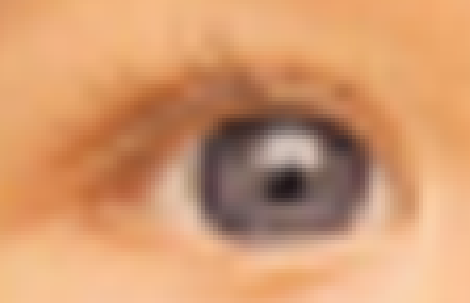 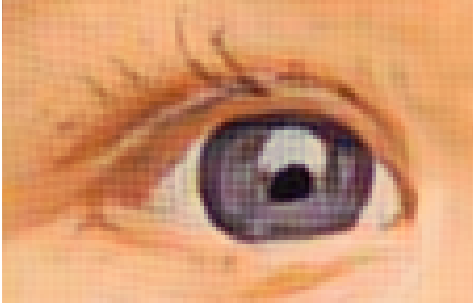 Universal loss?
…
…
[Speaker Notes: All of these are just predicting pixels from pixels, so shouldn’t there be some universal loss?]
“Generative Adversarial Network”
 (GANs)
Generated images
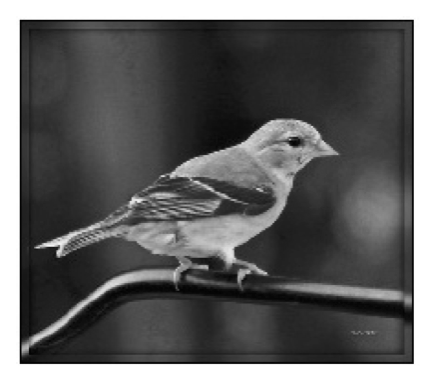 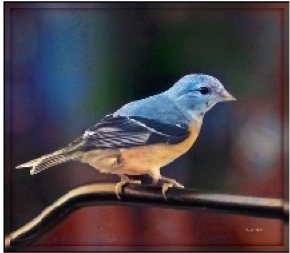 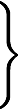 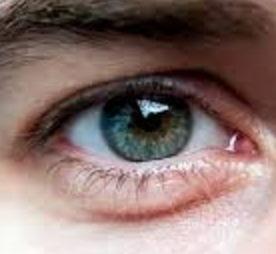 Real photos
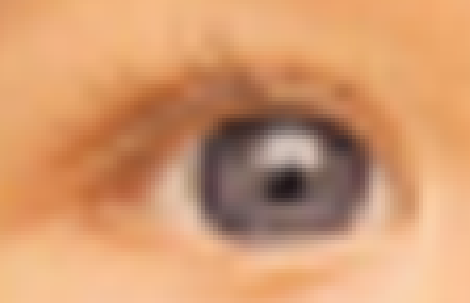 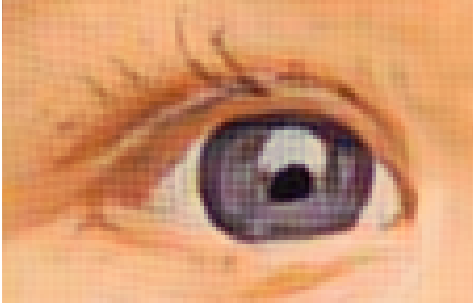 Generated vs Real
(classifier)
…
…
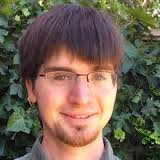 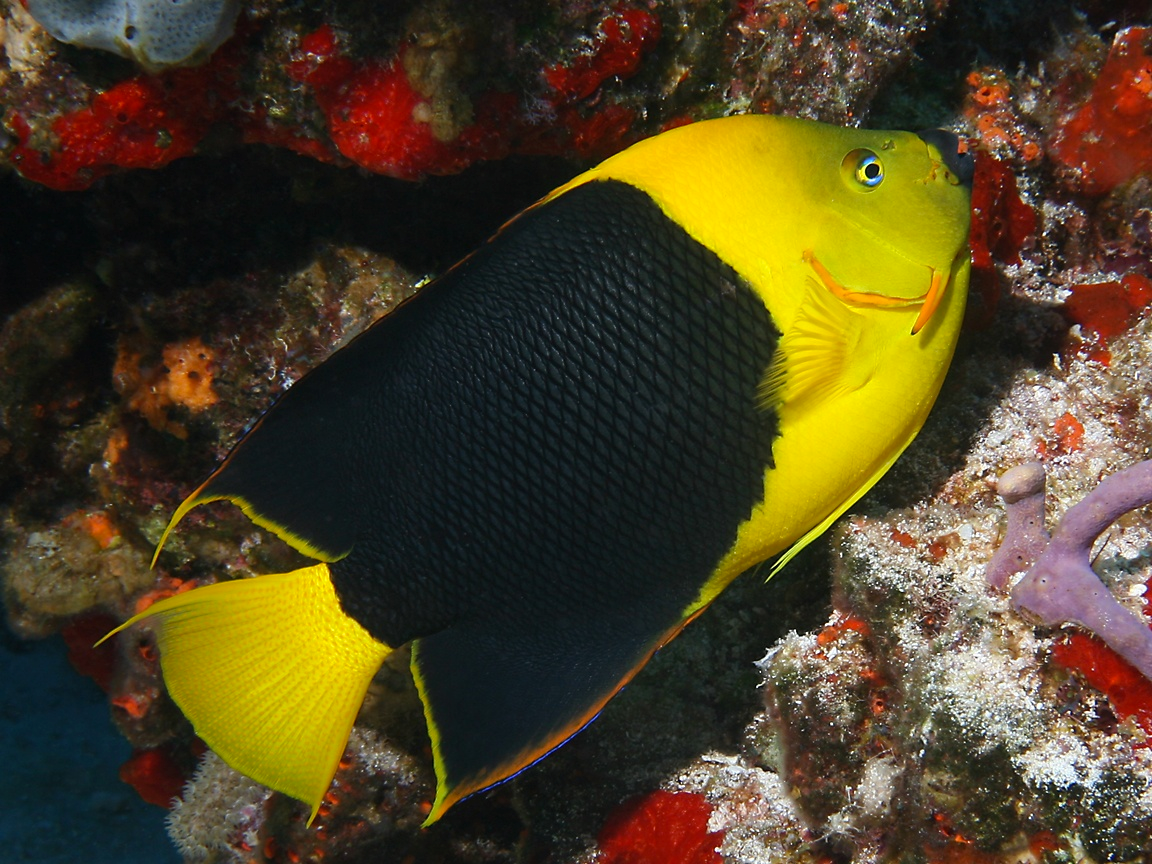 [Goodfellow, Pouget-Abadie, Mirza, Xu, Warde-Farley, Ozair, Courville, Bengio 2014]
…
[Speaker Notes: motivate with either turk “real vs fake” or graphics
add full citation]
Conditional GANs
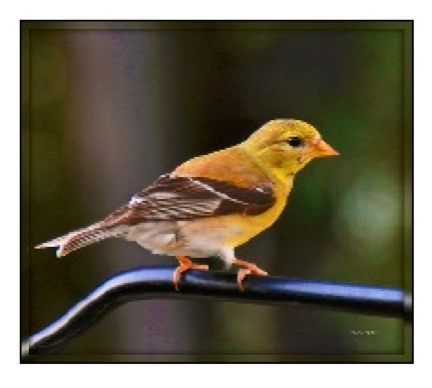 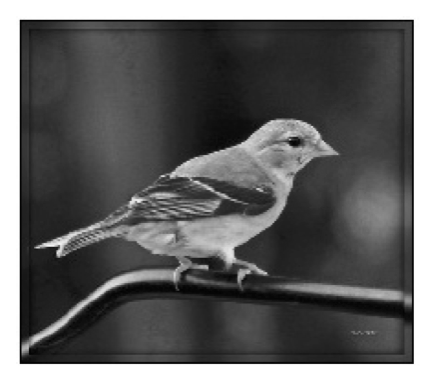 [Goodfellow et al., 2014]
[Isola et al., 2017]
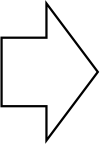 Image-to-Image Translation
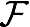 “What should I do?”
“How should I do it?”
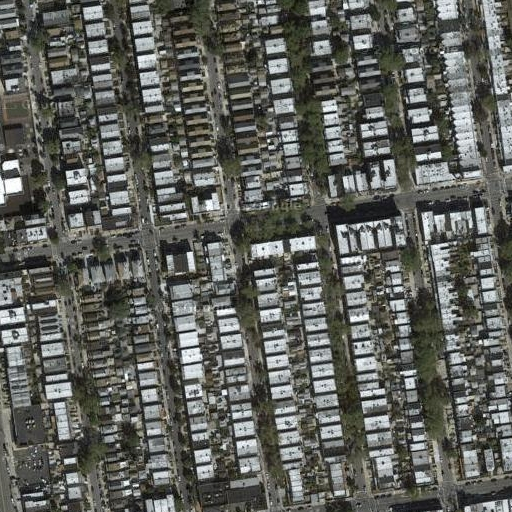 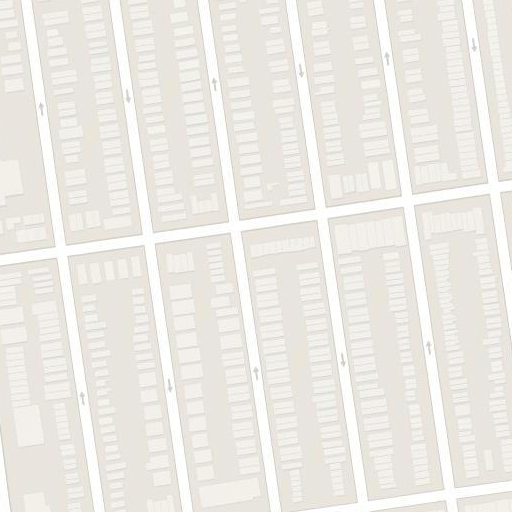 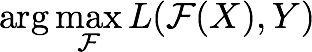 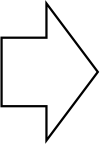 Image-to-Image Translation
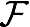 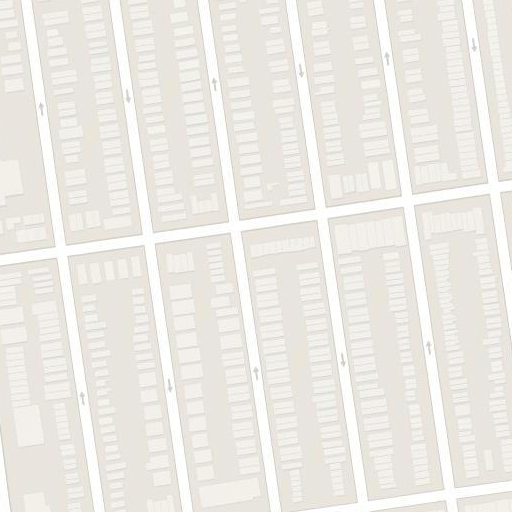 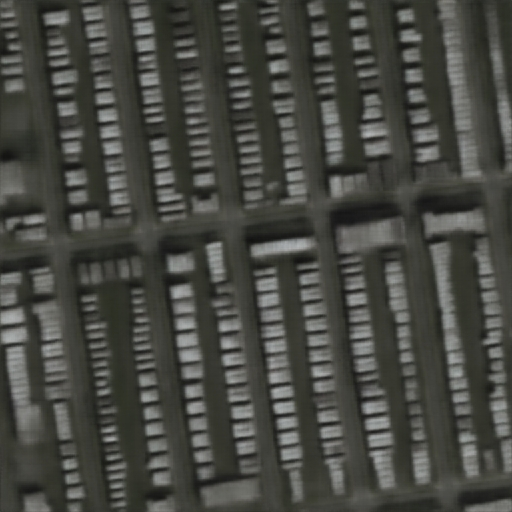 “Minimize the distance between each predicted pixel color and its ground truth value.”
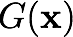 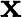 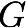 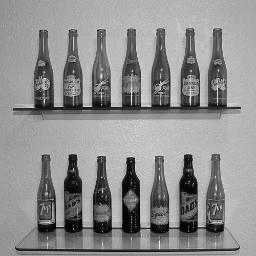 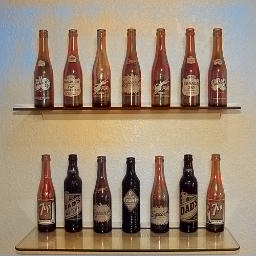 Generator
[Goodfellow et al., 2014]
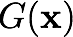 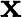 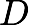 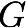 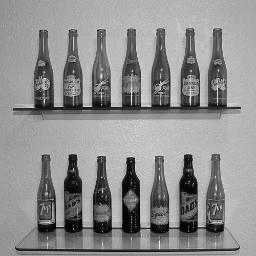 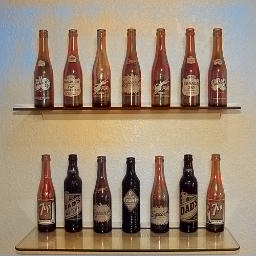 real or fake?
Generator
Discriminator
G tries to synthesize fake images that fool D
D tries to identify the fakes
[Goodfellow et al., 2014]
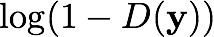 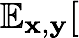 fake (0.9)
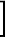 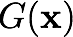 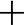 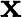 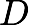 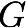 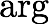 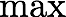 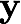 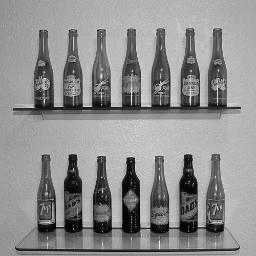 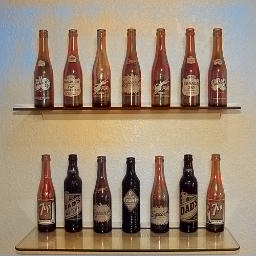 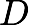 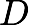 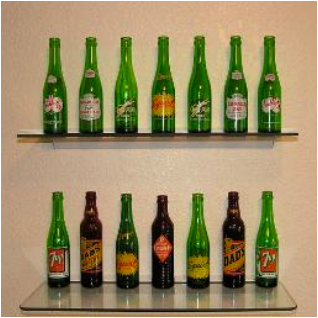 real (0.1)
[Goodfellow et al., 2014]
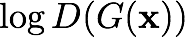 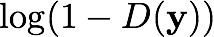 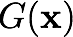 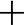 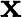 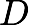 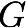 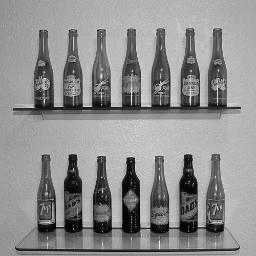 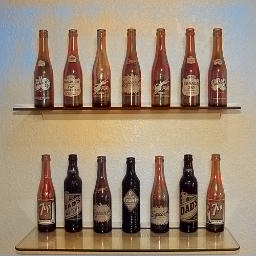 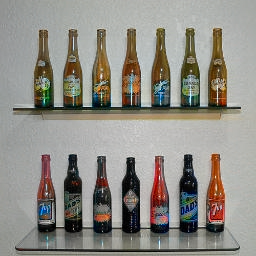 real or fake?
G tries to synthesize fake images that fool D:
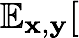 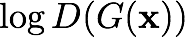 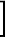 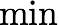 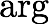 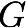 [Goodfellow et al., 2014]
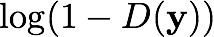 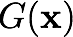 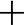 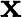 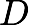 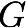 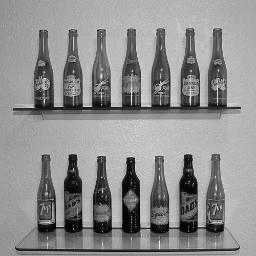 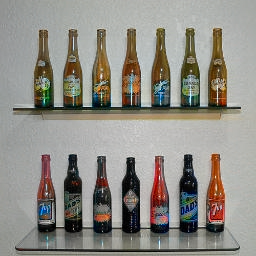 real or fake?
G tries to synthesize fake images that fool the best D:
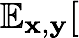 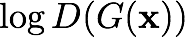 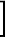 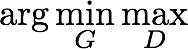 [Goodfellow et al., 2014]
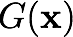 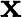 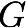 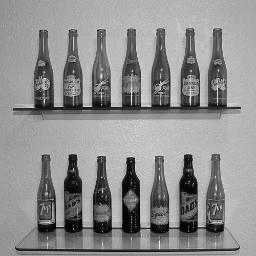 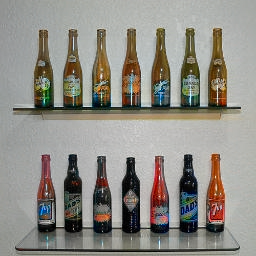 Loss Function
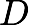 G’s perspective: D is a loss function.

Rather than being hand-designed, it is learned.
[Goodfellow et al., 2014]
[Isola et al., 2017]
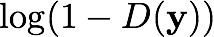 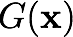 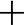 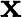 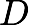 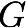 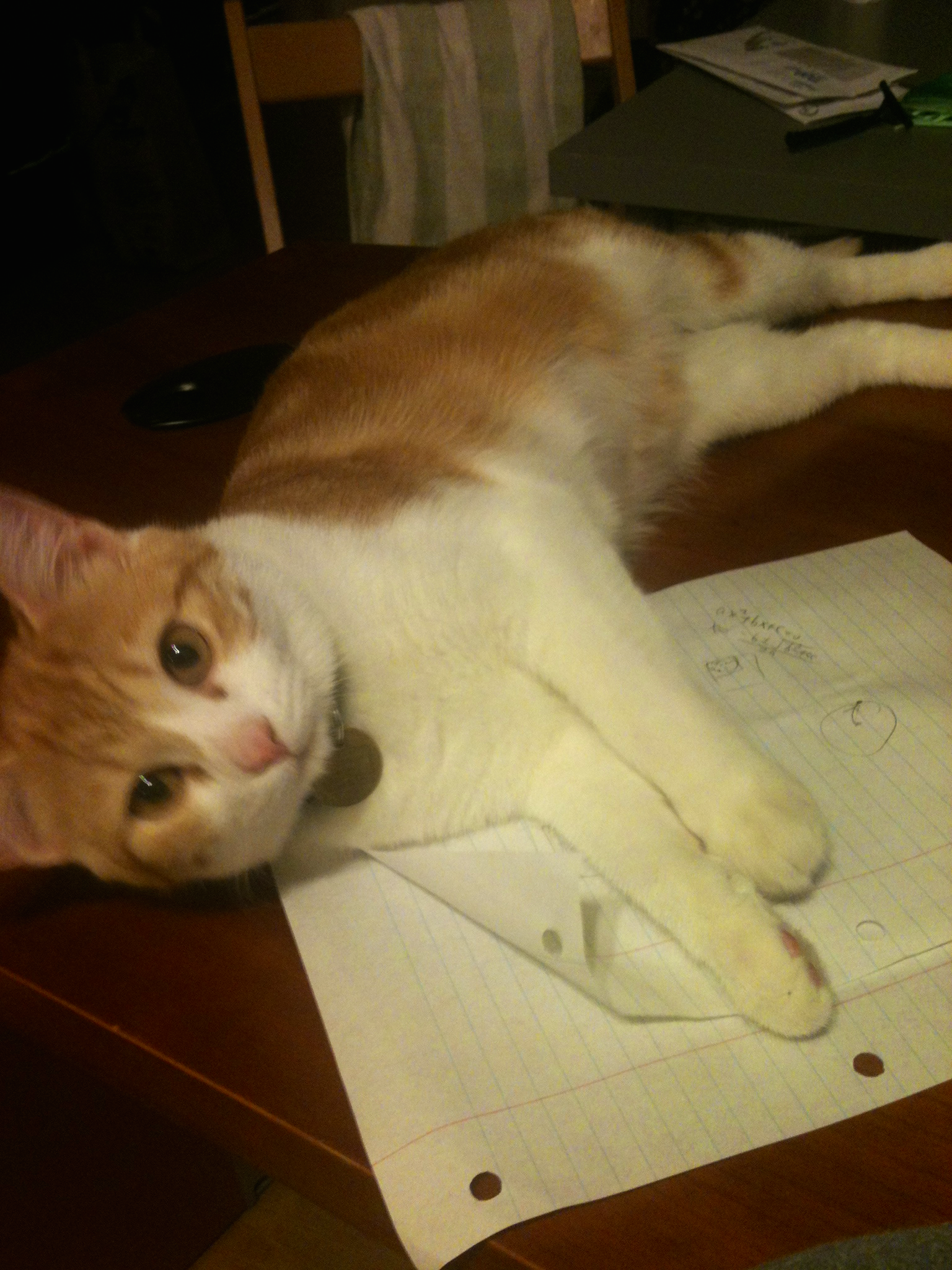 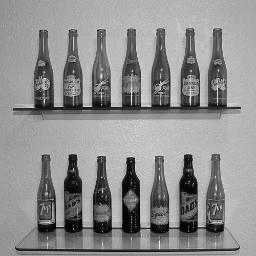 real or fake?
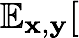 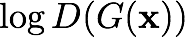 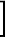 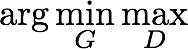 [Goodfellow et al., 2014]
[Speaker Notes: But what if, given this input, out generator outputs this image? Is it real or is it fake?]
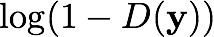 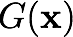 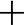 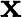 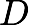 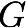 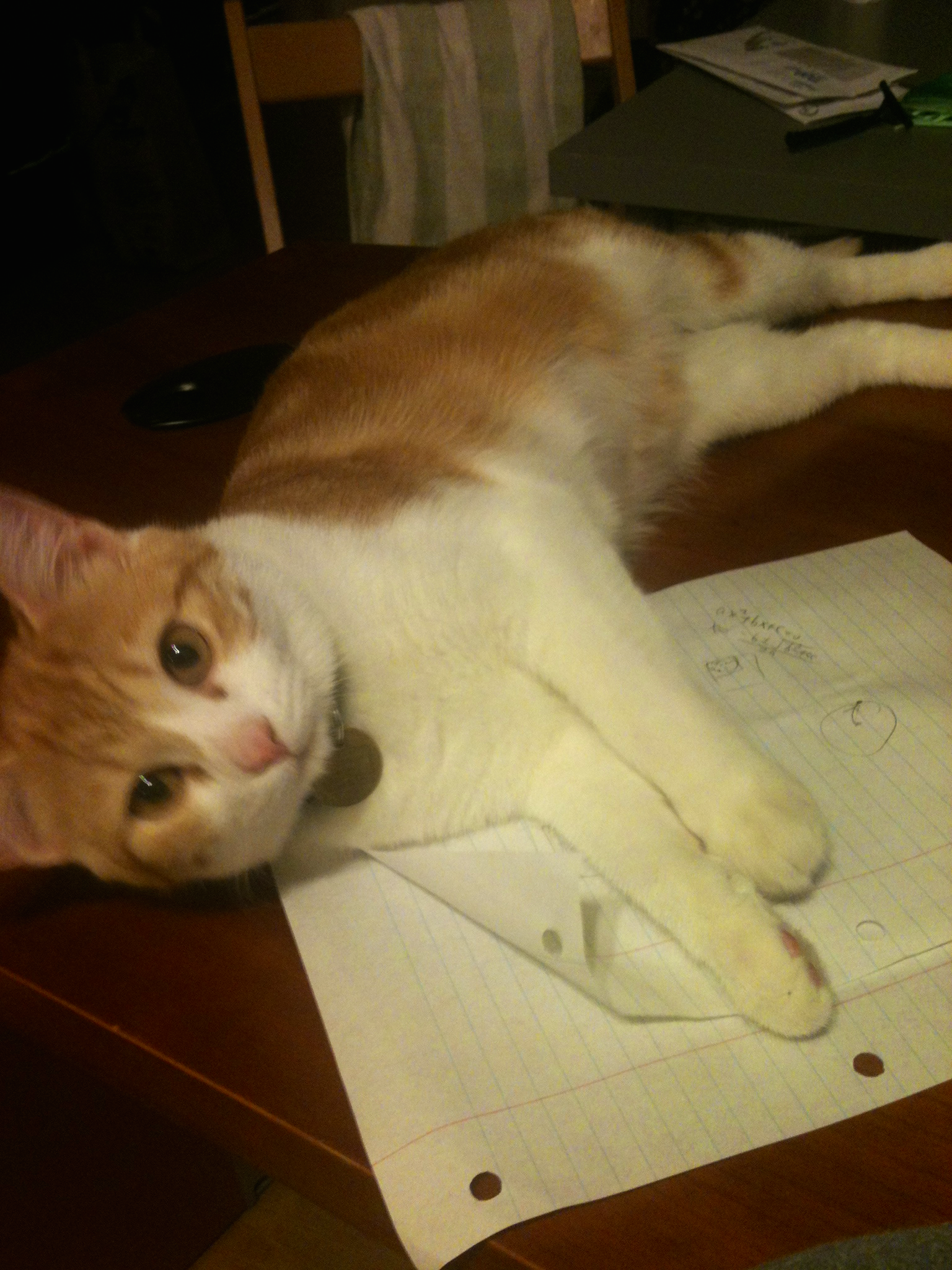 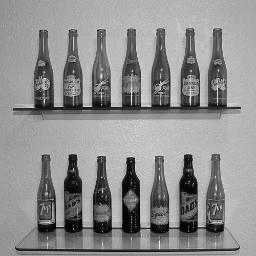 real!
(“Aquarius”)
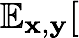 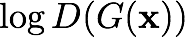 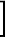 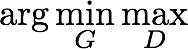 [Goodfellow et al., 2014]
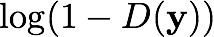 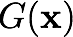 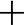 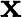 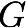 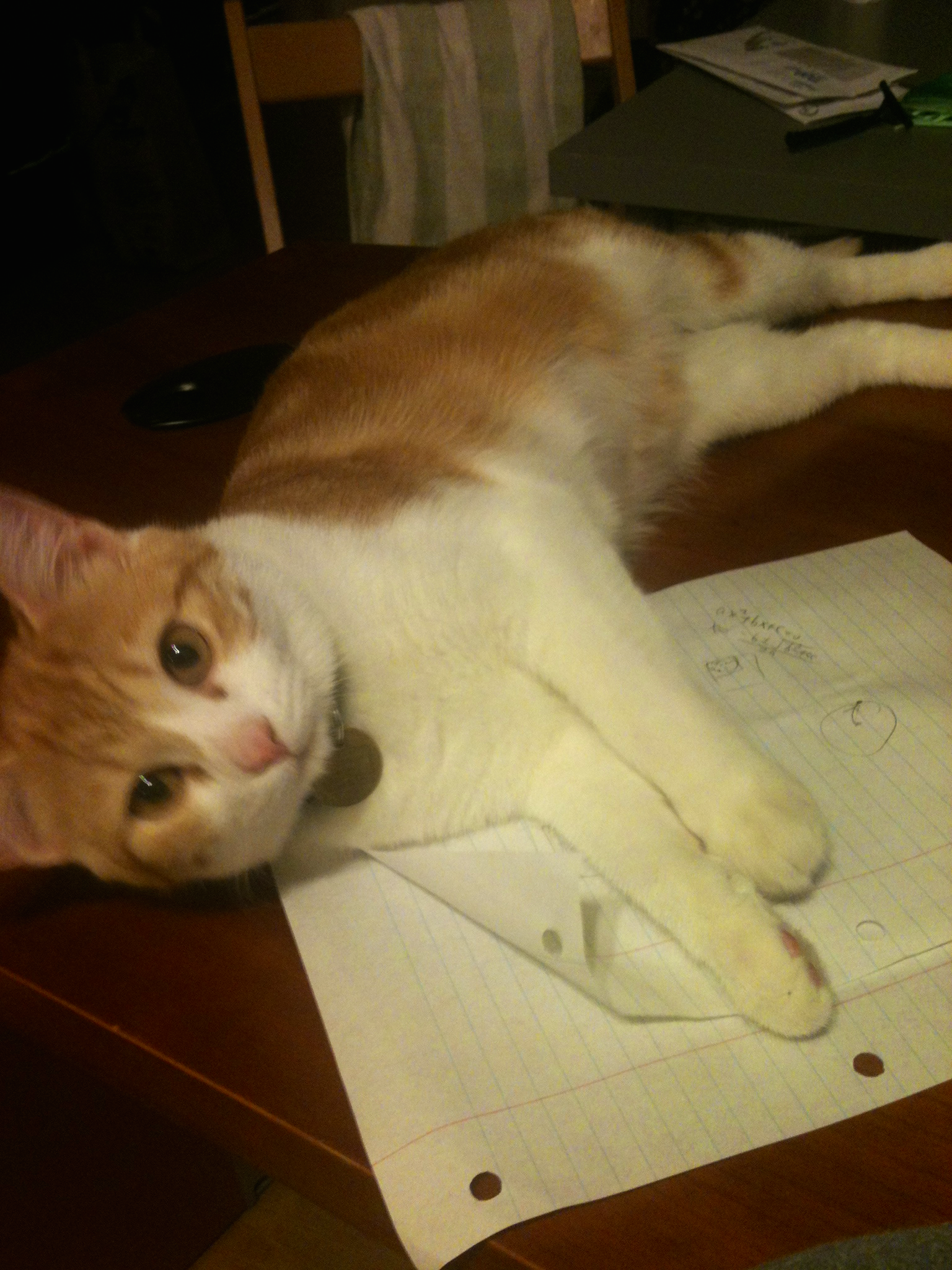 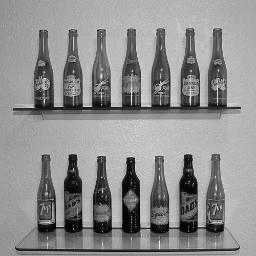 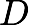 real or fake pair ?
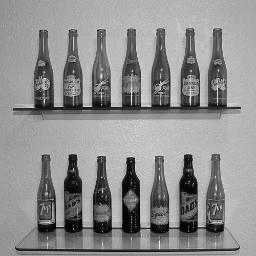 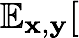 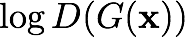 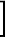 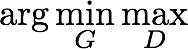 [Goodfellow et al., 2014]
[Isola et al., 2017]
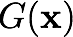 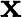 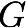 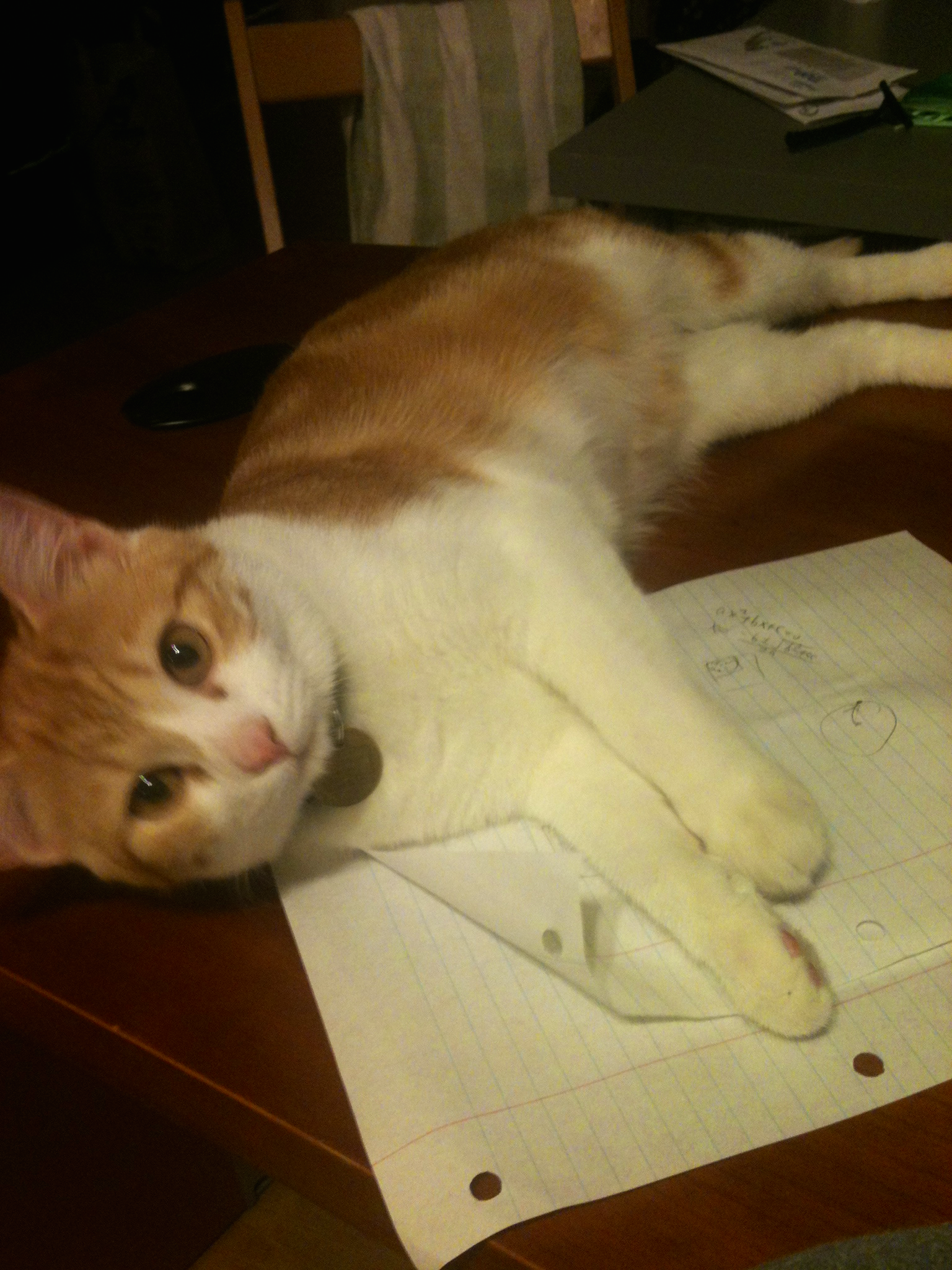 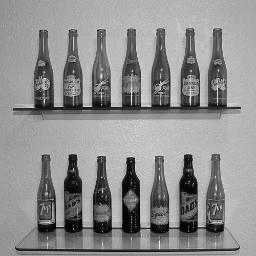 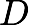 real or fake pair ?
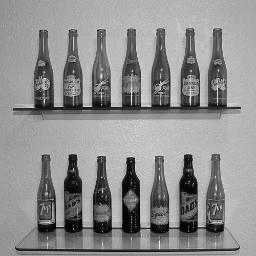 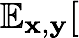 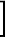 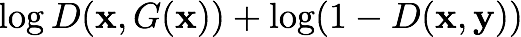 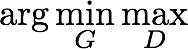 [Goodfellow et al., 2014]
[Isola et al., 2017]
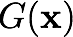 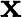 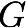 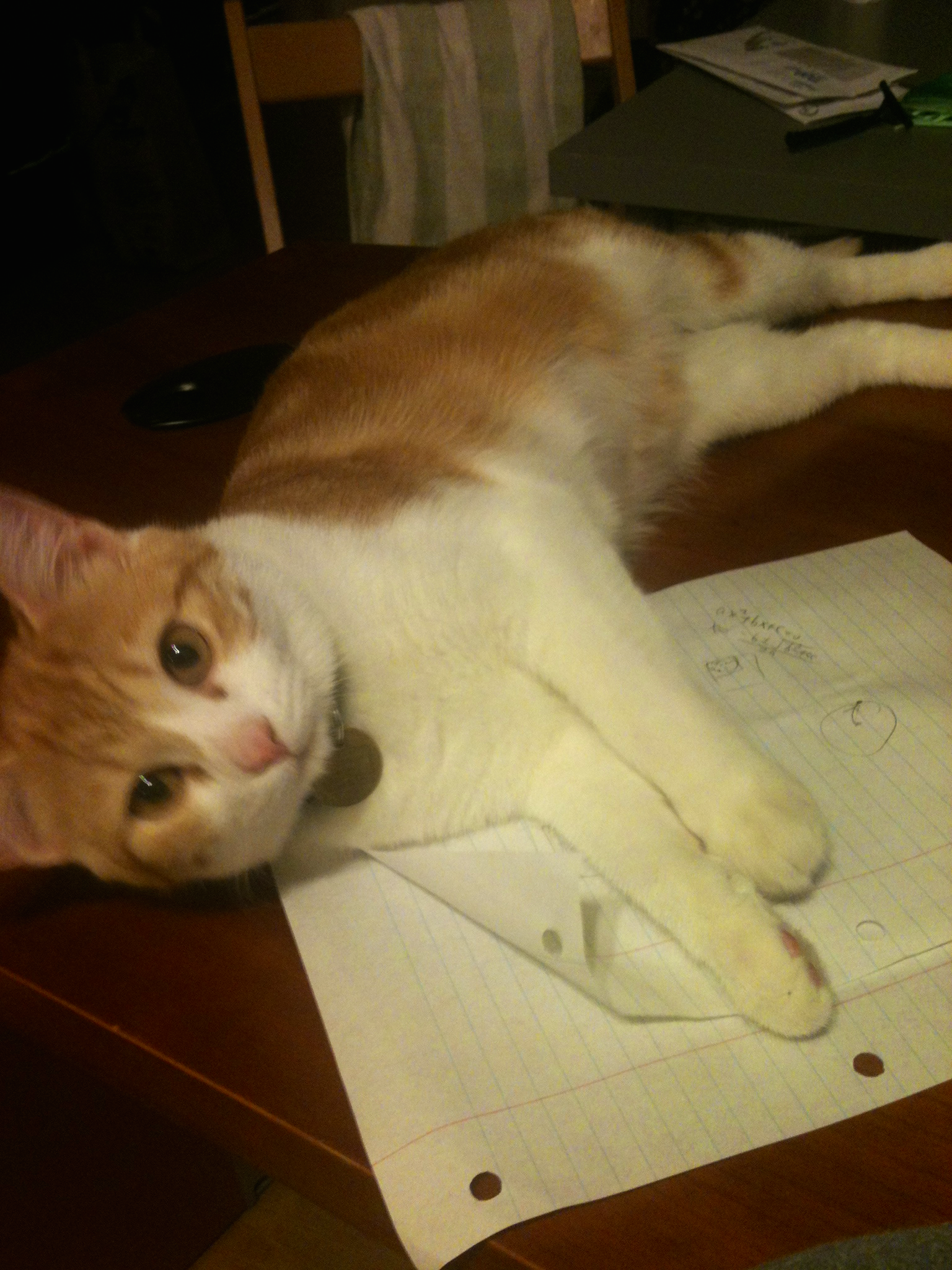 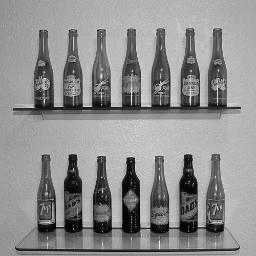 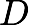 fake pair
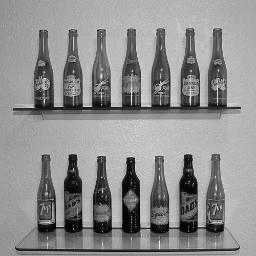 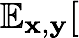 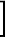 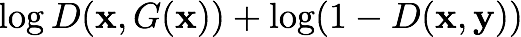 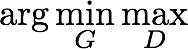 [Goodfellow et al., 2014]
[Isola et al., 2017]
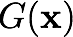 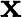 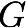 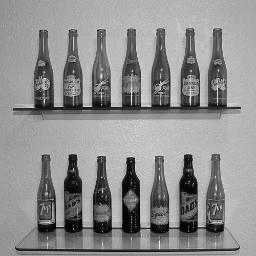 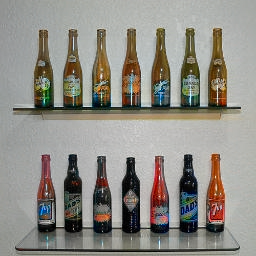 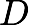 real pair
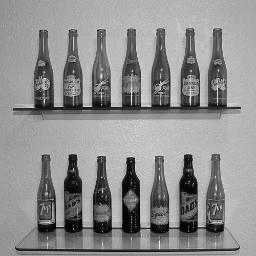 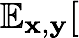 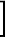 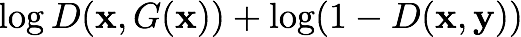 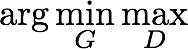 [Goodfellow et al., 2014]
[Isola et al., 2017]
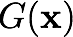 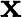 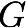 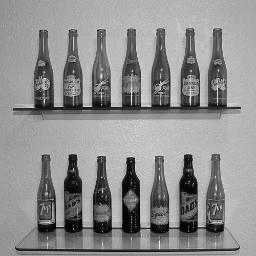 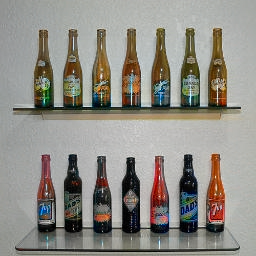 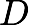 real or fake pair ?
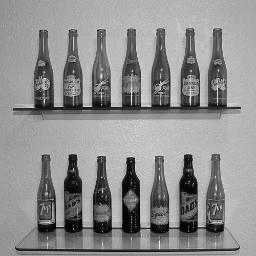 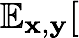 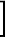 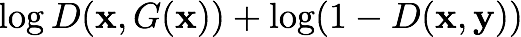 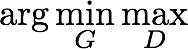 [Goodfellow et al., 2014]
[Isola et al., 2017]
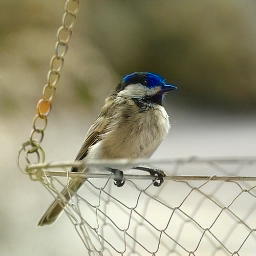 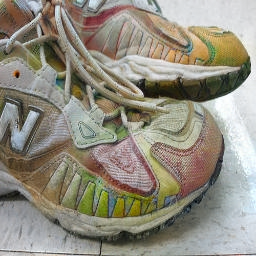 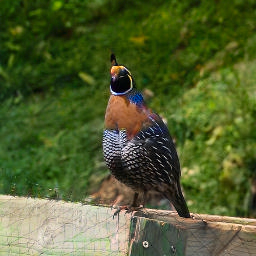 BW → Color
Input
Output
Input
Output
Input
Output
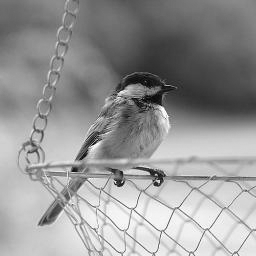 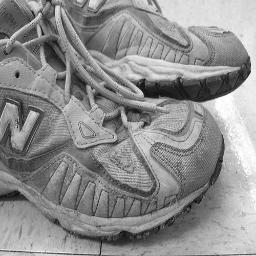 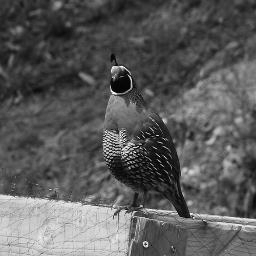 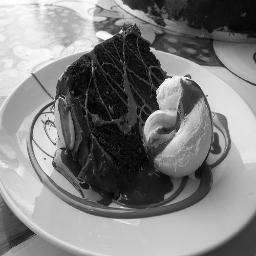 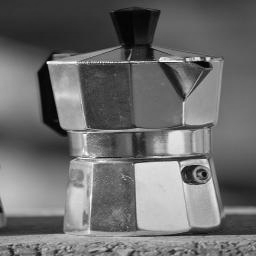 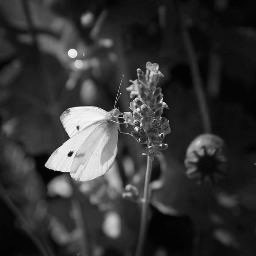 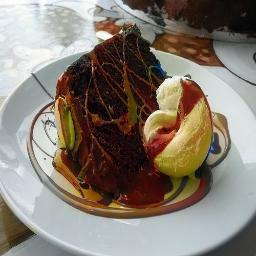 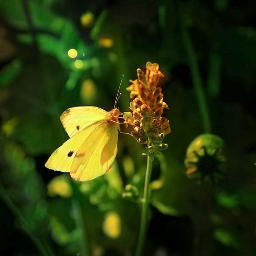 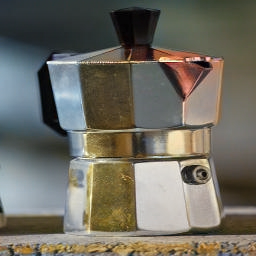 Data from [Russakovsky et al. 2015]
Groundtruth
Output
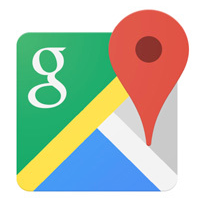 Data from
[maps.google.com]
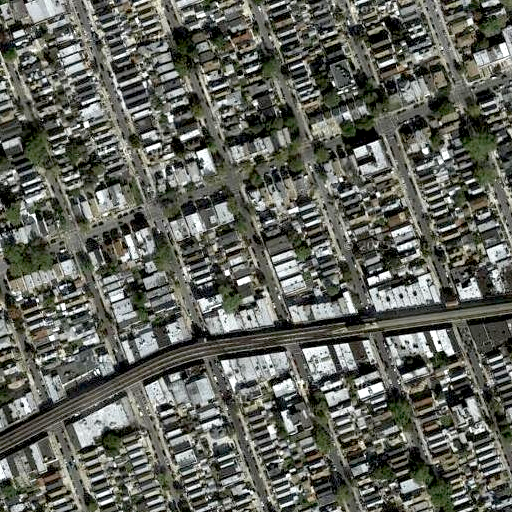 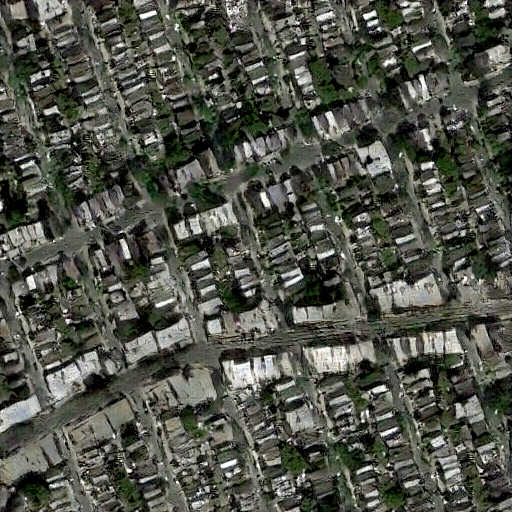 Input
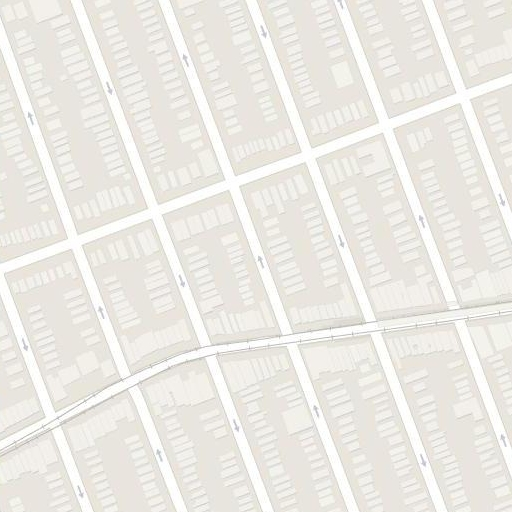 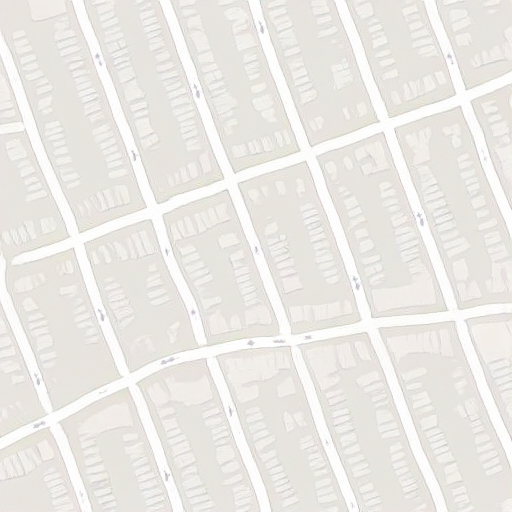 [Speaker Notes: Again, pixels to pixels!

These are 512x512 but you can run it at any resolution, since it’s fully convolutional.]
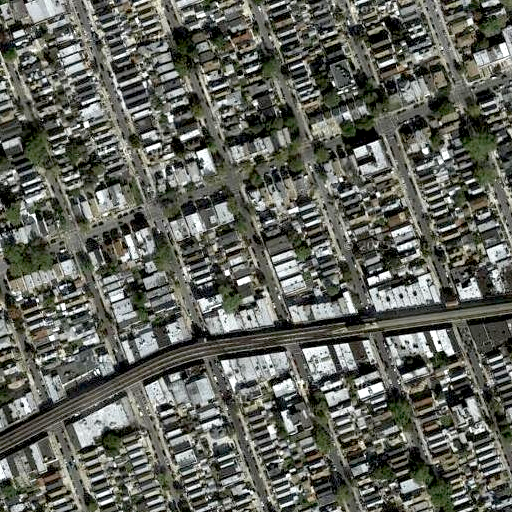 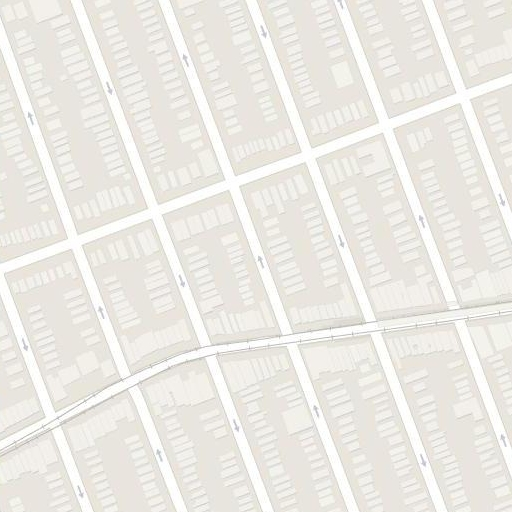 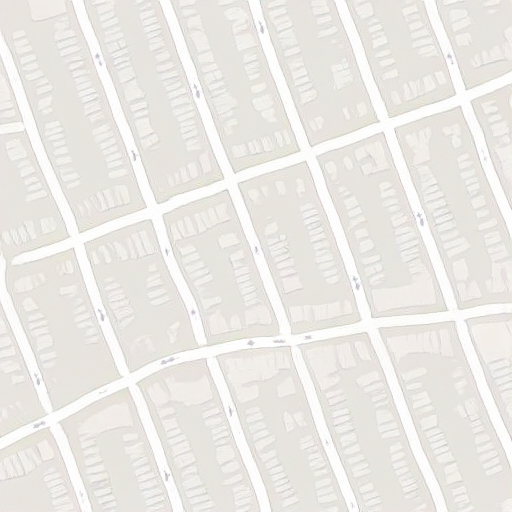 Input
Output
Groundtruth
Data from [maps.google.com]
[Speaker Notes: Note 512x512]
Labels → Facades
Input
Output
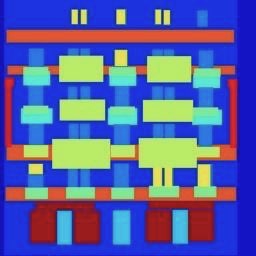 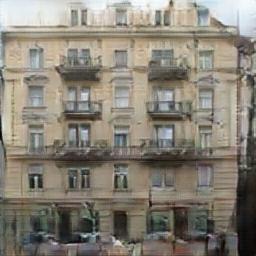 Data from [Tylecek, 2013]
Labels → Facades
Input
Output
Input
Output
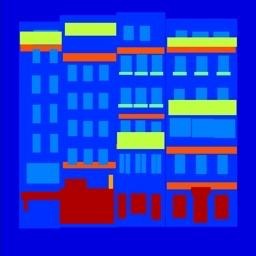 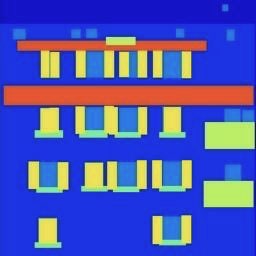 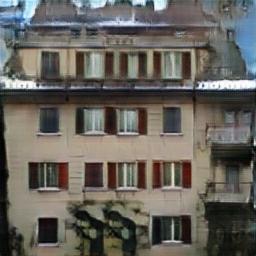 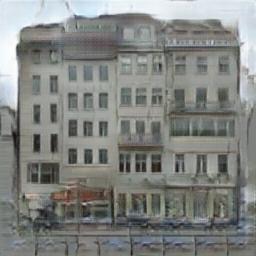 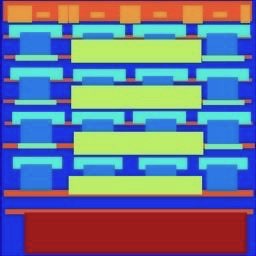 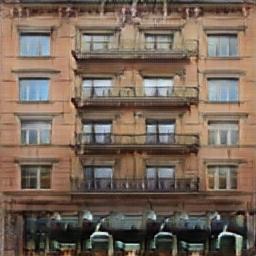 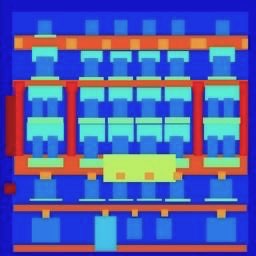 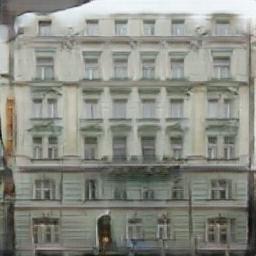 Data from [Tylecek, 2013]
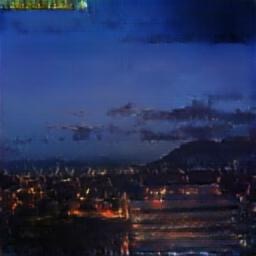 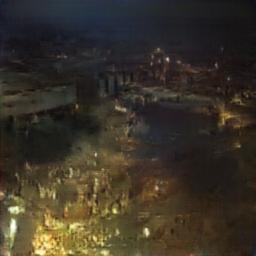 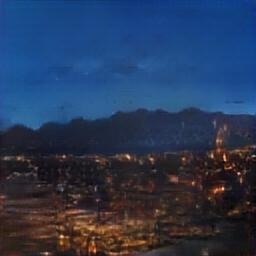 Day → Night
Input
Output
Input
Output
Input
Output
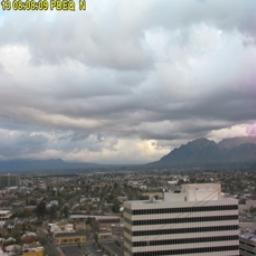 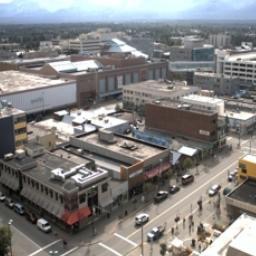 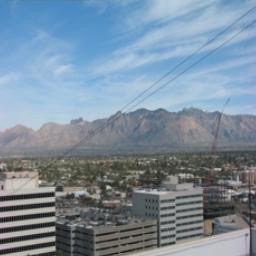 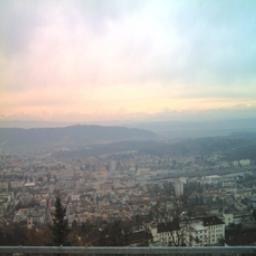 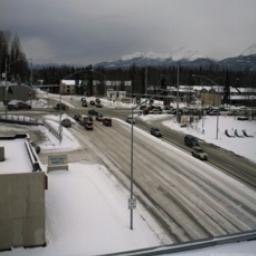 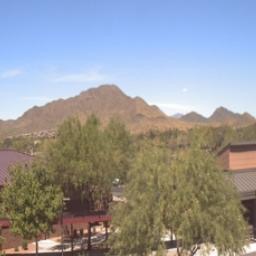 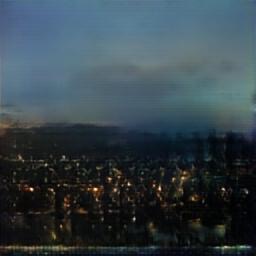 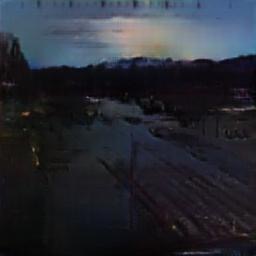 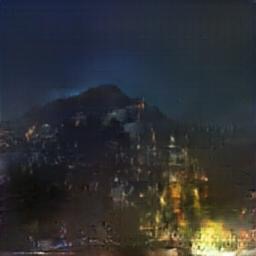 Data from [Laffont et al., 2014]
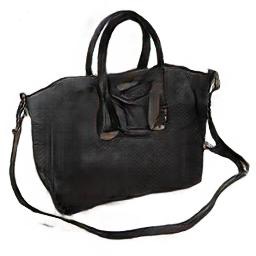 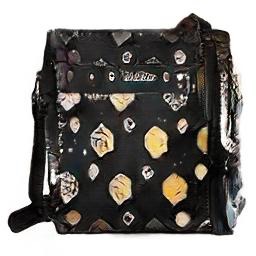 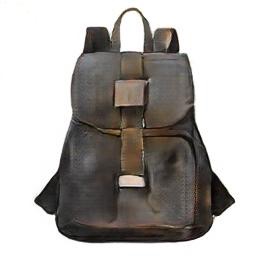 Edges → Images
Input
Output
Input
Output
Input
Output
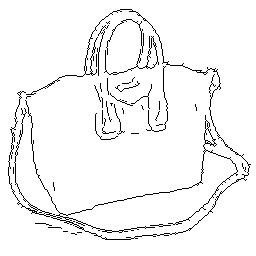 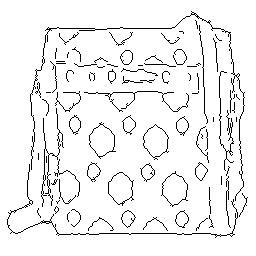 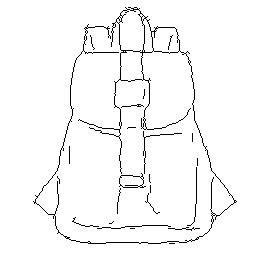 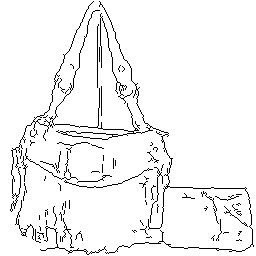 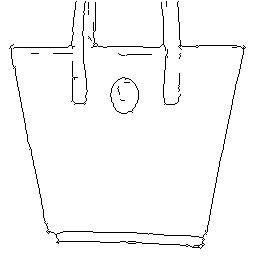 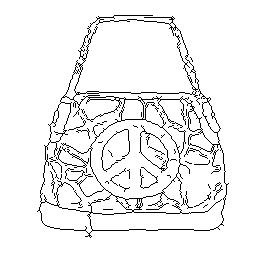 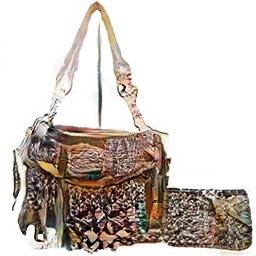 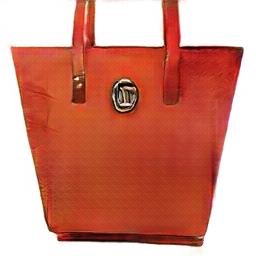 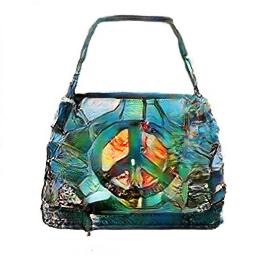 Edges from [Xie & Tu, 2015]
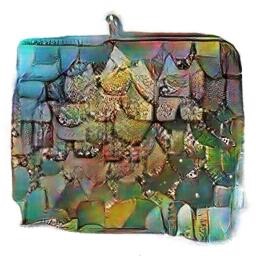 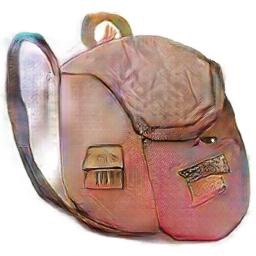 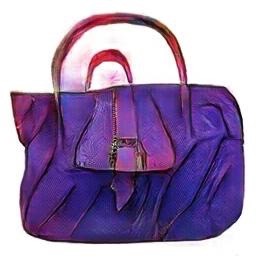 Sketches → Images
Input
Output
Input
Output
Input
Output
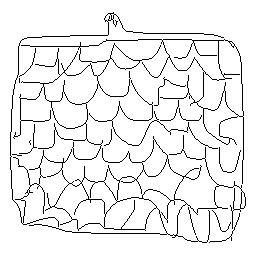 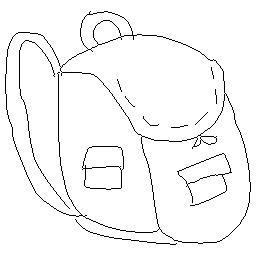 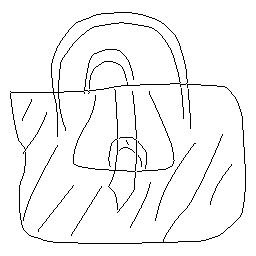 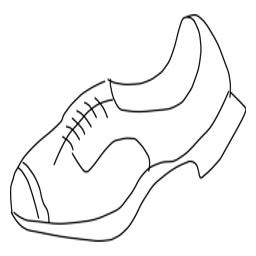 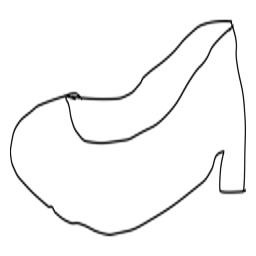 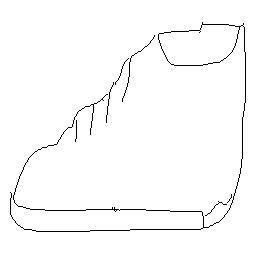 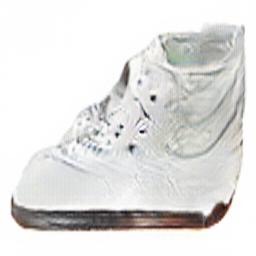 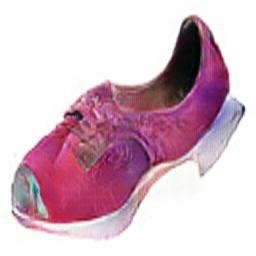 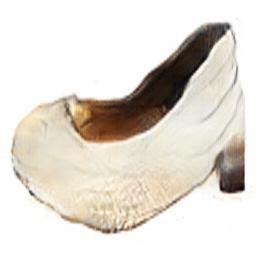 Trained on Edges → Images
Data from [Eitz, Hays, Alexa, 2012]
#edges2cats [Chris Hesse]
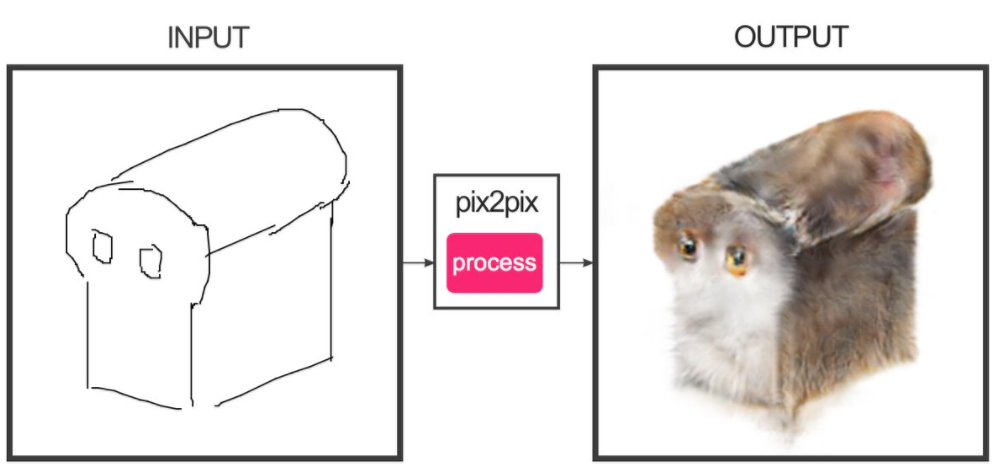 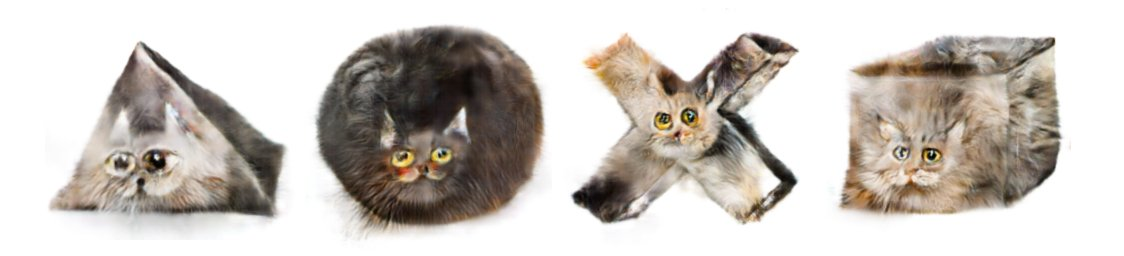 Vitaly Vidmirov @vvid
Ivy Tasi @ivymyt
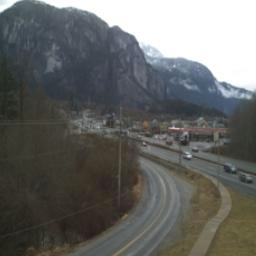 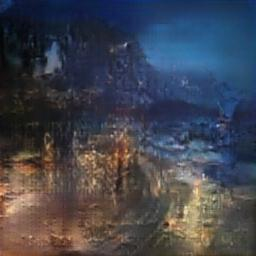 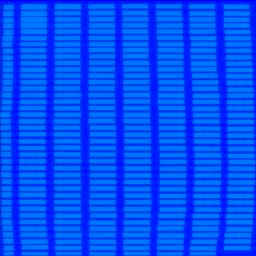 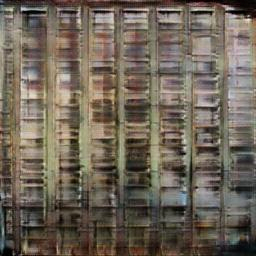 Hallucinations
Input
Output
Input
Output
Input
Output
Input
Output
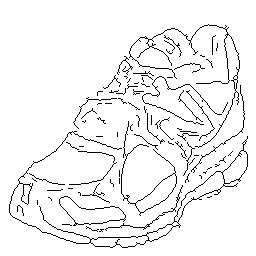 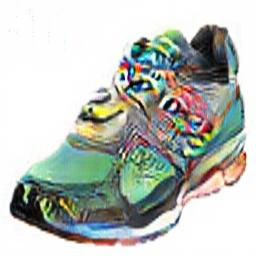 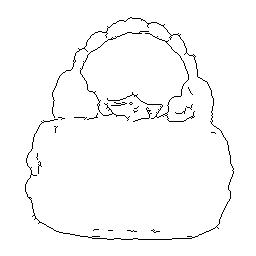 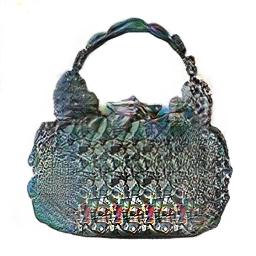 [Speaker Notes: GAN: when it doesn’t know what to do, when there is no information in the input about how the output should look, it makes stuff up, like these psychedelic colors
L1: when it doesn’t know what to do, it just outputs the most typical response, flat gray mush]
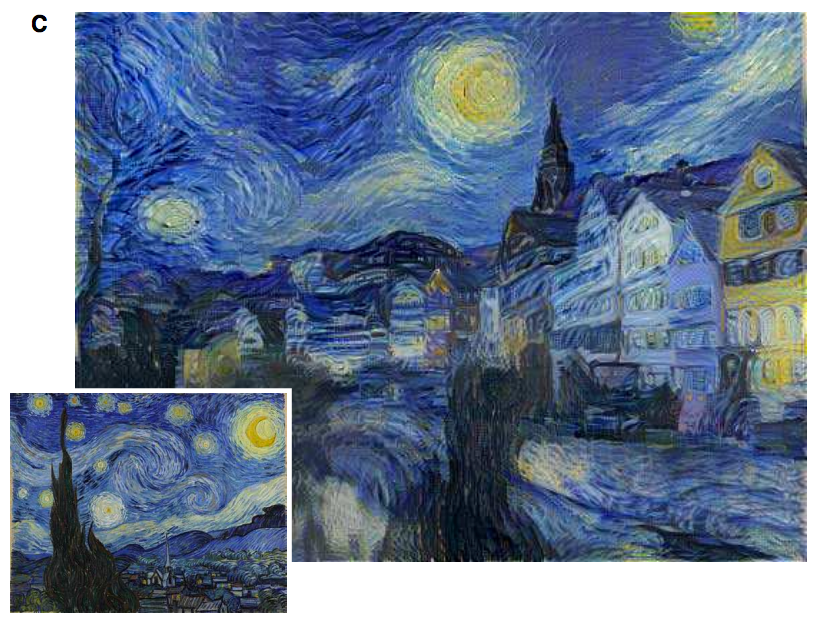 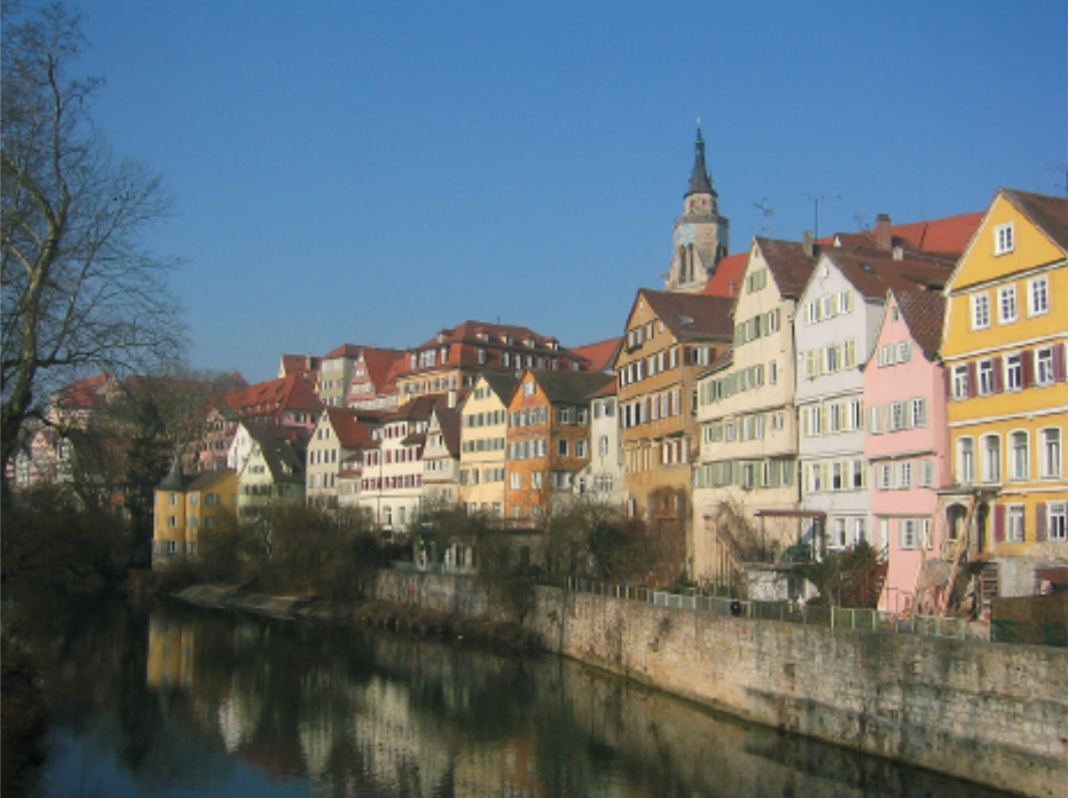 Challenges —> Solutions
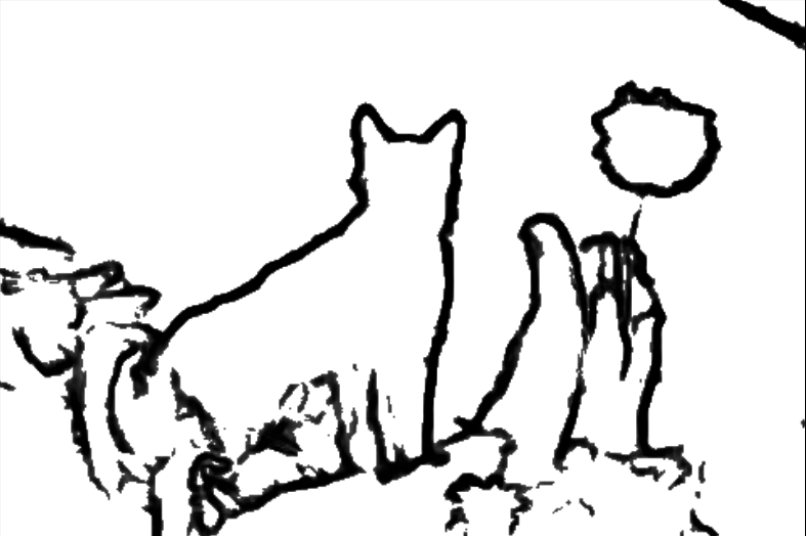 Output is high-dimensional, structured object
Uncertainty in mapping; many plausible outputs
Lack of supervised training data
—> Use a deep net, D, to analyze output!
“this small bird has a pink breast and crown…”
—> D only cares about “plausibility”, doesn’t hedge
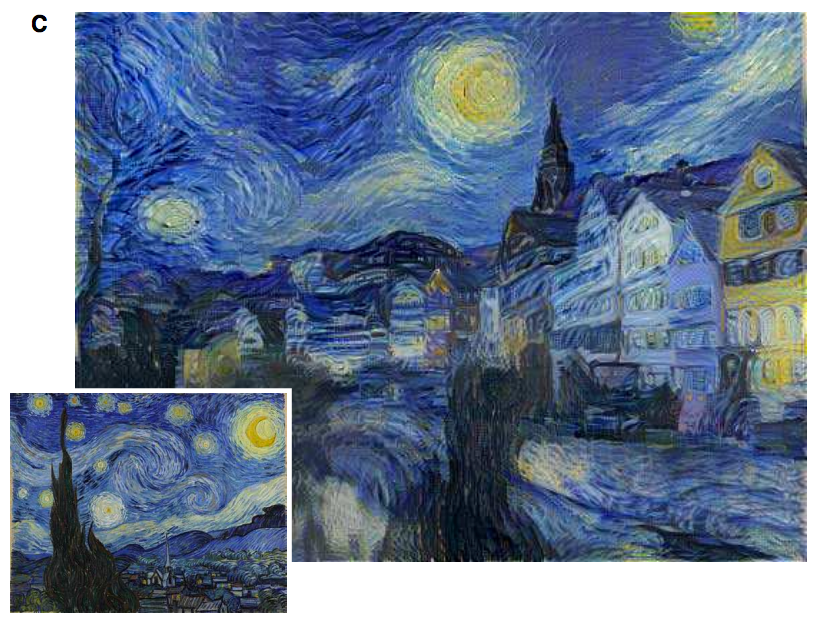 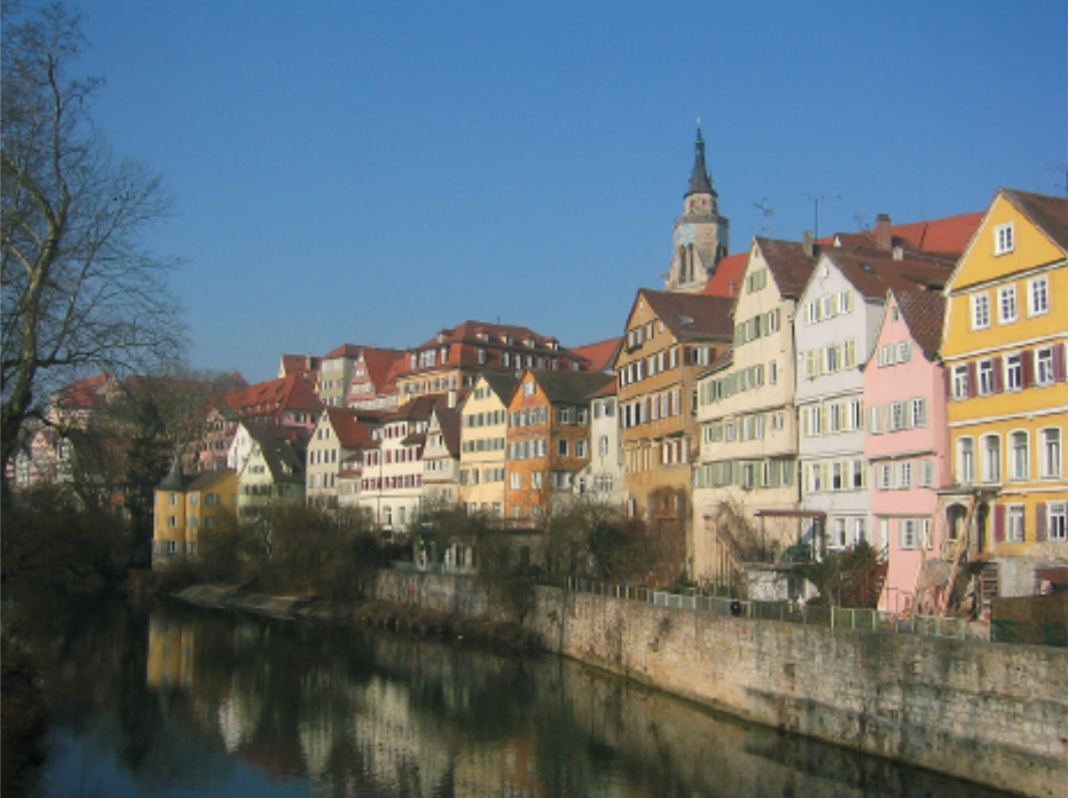 Challenges —> Solutions
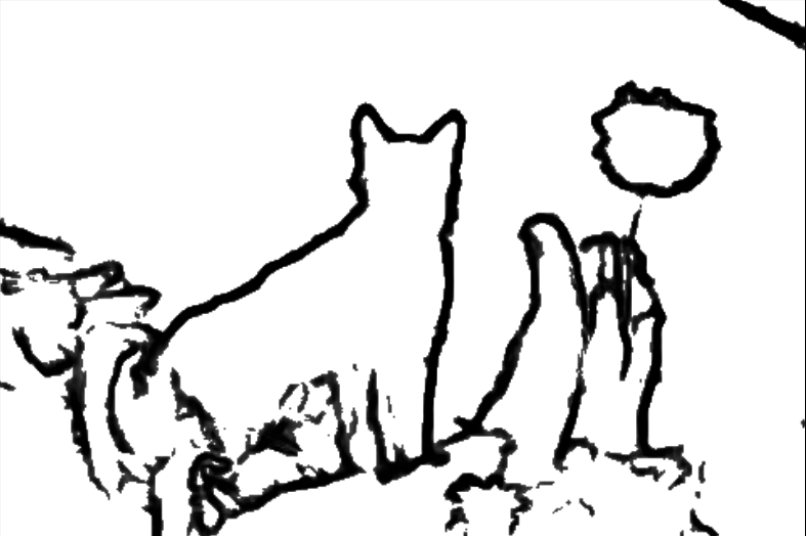 Output is high-dimensional, structured object
Uncertainty in mapping; many plausible outputs
Lack of supervised training data
—> Use a deep net, D, to analyze output!
“this small bird has a pink breast and crown…”
—> D only cares about “plausibility”, doesn’t hedge
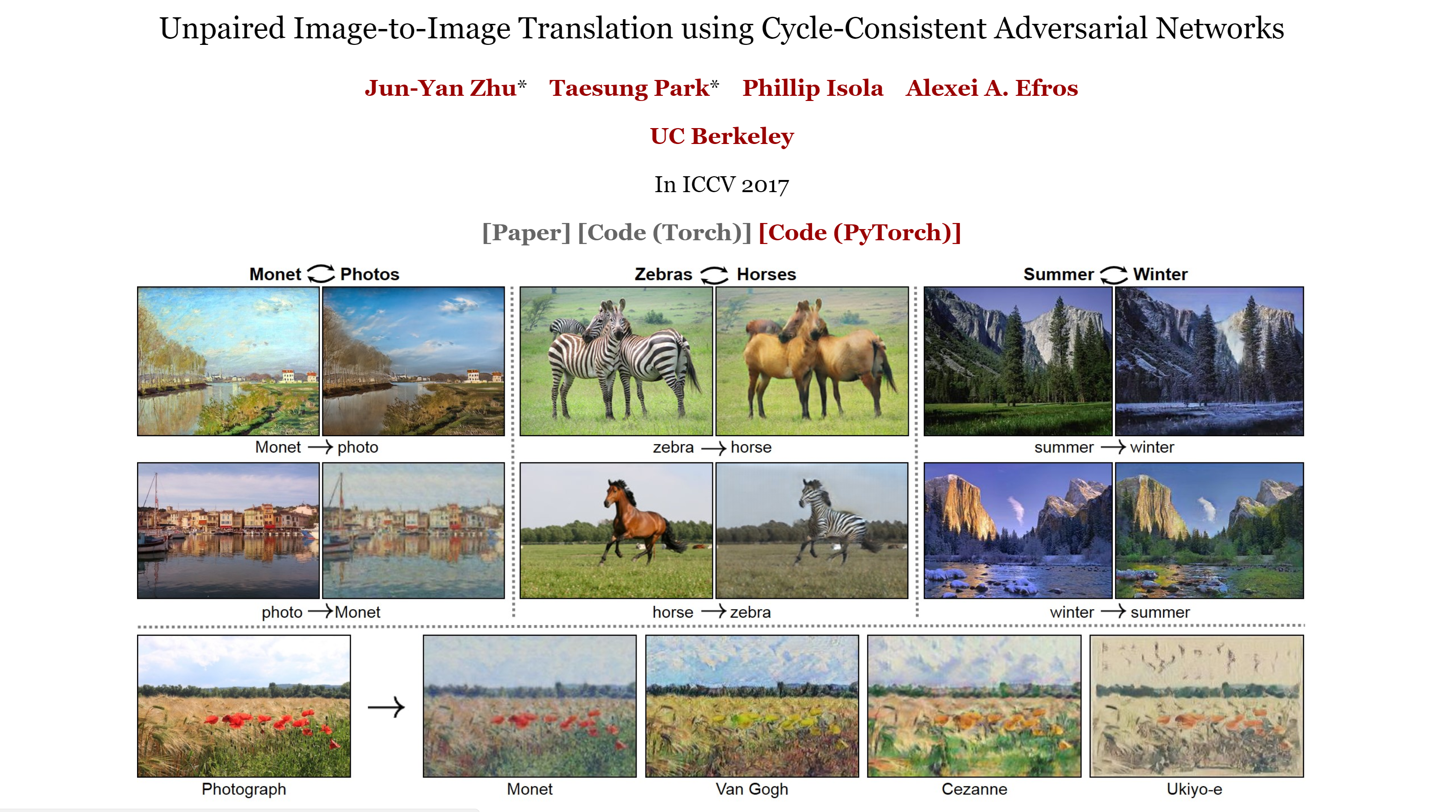 https://junyanz.github.io/CycleGAN/
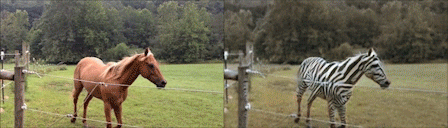 Progressive GANs
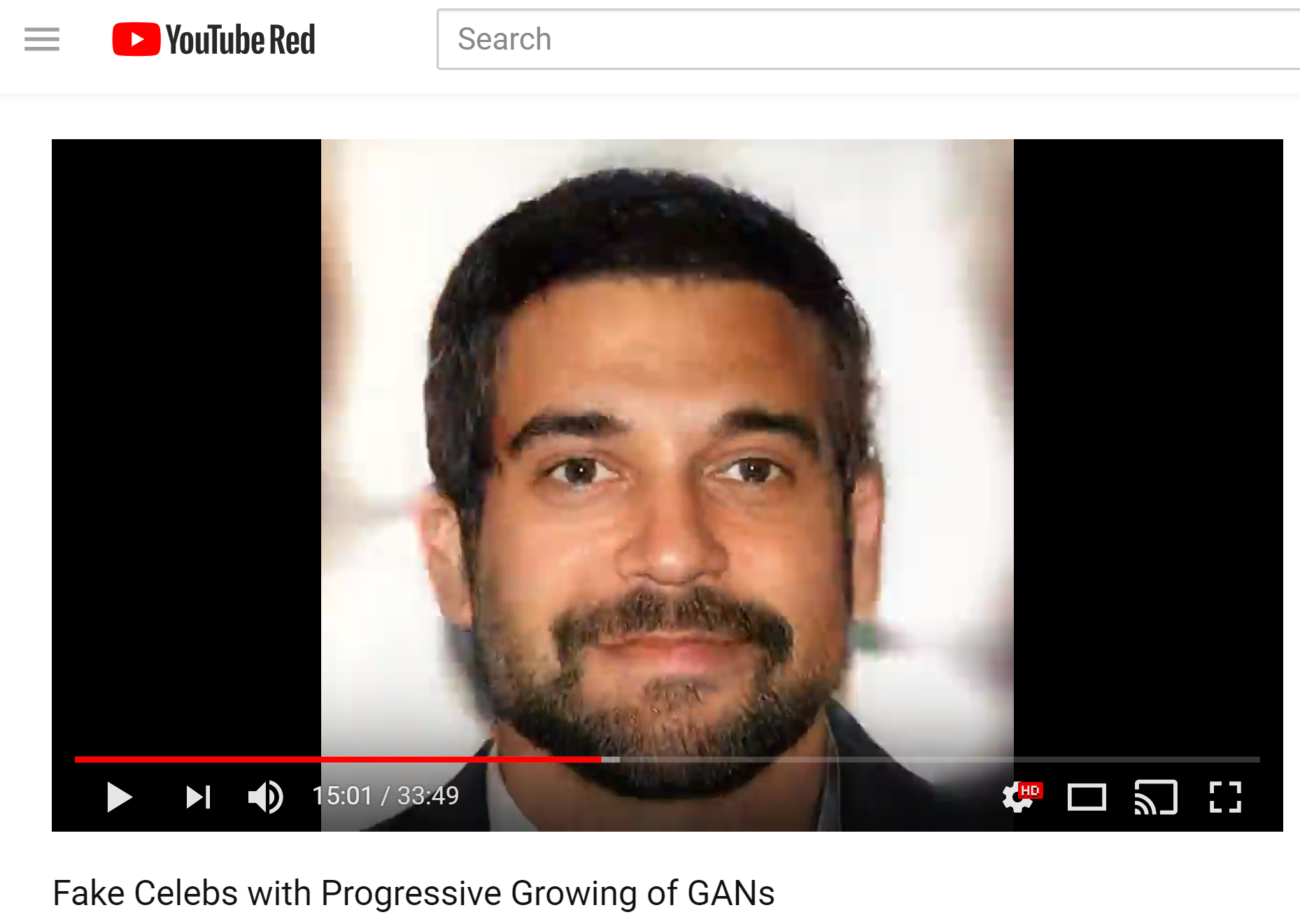 30 minutes of fake celebrities
https://www.youtube.com/watch?v=f8xSD4HO_8k
Questions?